Big DataDiplomado de Datos 2021Clase 6: Recuperación de Información                     a gran escala (II)
Aidan Hogan
aidhog@gmail.com
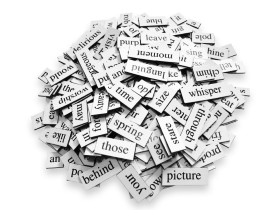 Manejando datos de texto
Con Elasticsearch
Búsqueda: “obama”

Resultados:

http://es.wikipedia.org/wiki/Obama_Republican
http://es.wikipedia.org/wiki/Obama_(Fukui)
http://es.wikipedia.org/wiki/Michelle_Obama
http://es.wikipedia.org/wiki/Barack_Obama
http://es.wikipedia.org/wiki/Republicanos_por_Obama
http://es.wikipedia.org/wiki/Cartel_%22Hope%22_de_Obama Cartel
http://es.wikipedia.org/wiki/Ricardo_Mangue_Obama_Nfubea
http://es.wikipedia.org/wiki/Transición_presidencial_de_Barack_Obama
http://es.wikipedia.org/wiki/Primera_investidura_presidencial_de_Barack_Obama
http://es.wikipedia.org/wiki/Campaña_presidencial_de_Barack_Obama_de_2008
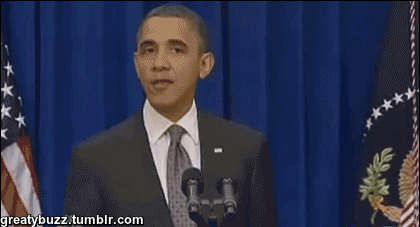 ¿Cómo Google obtiene tan buenos resultados?
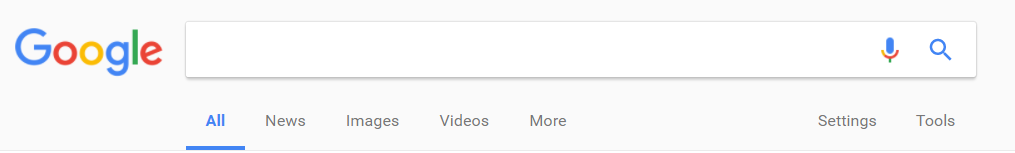 obama
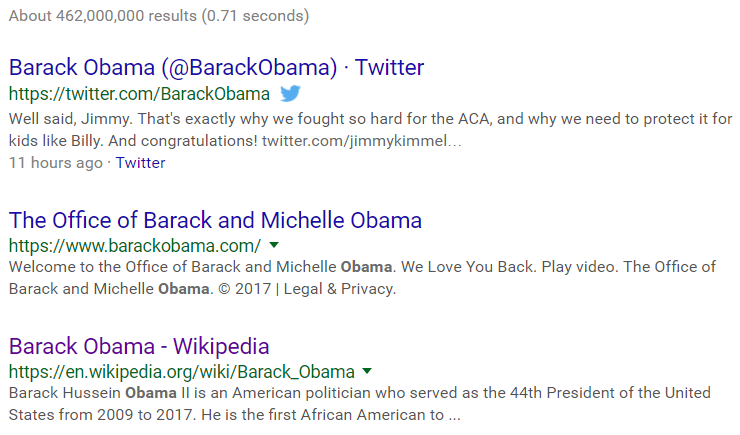 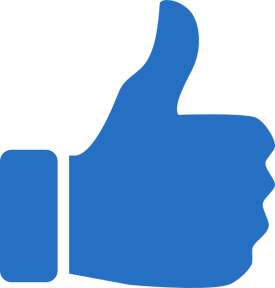 ¿Cómo Google obtiene tan buenos resultados?
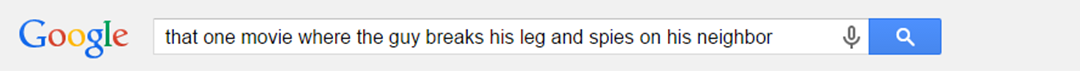 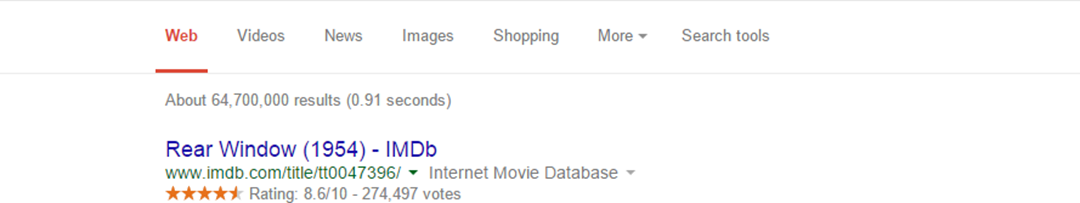 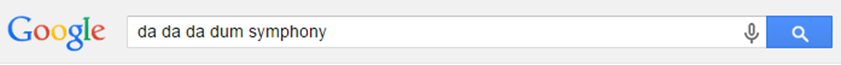 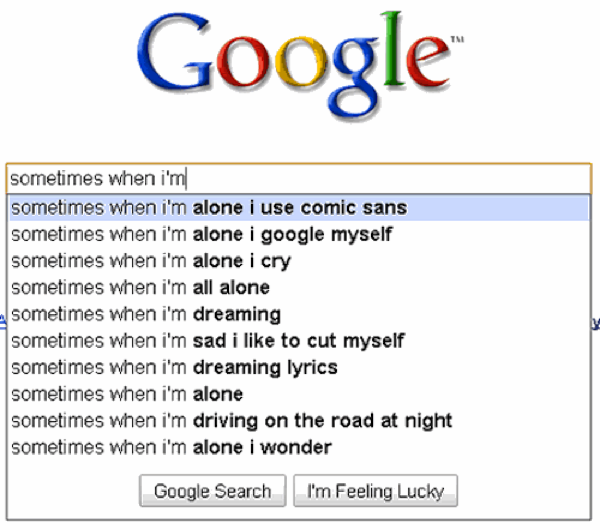 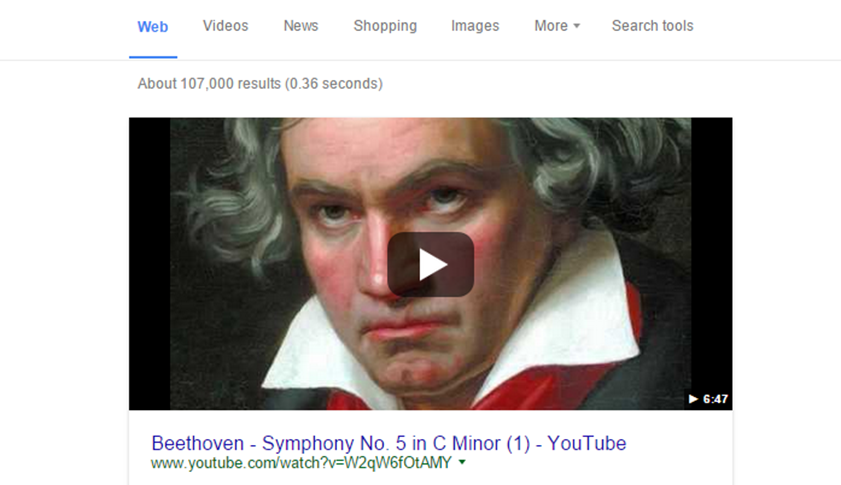 Las dos caras del ranking: Relevancia
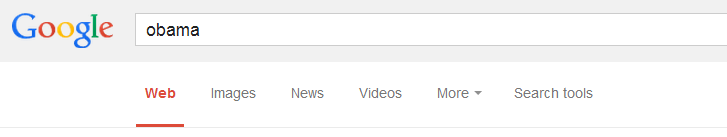 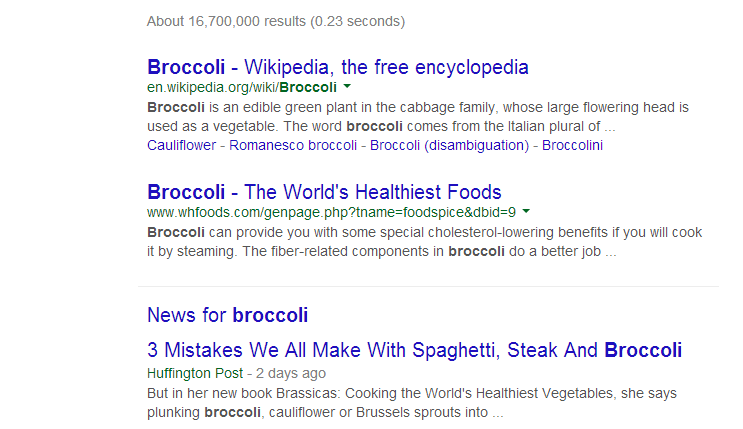 ≠
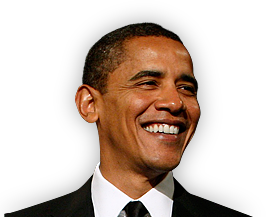 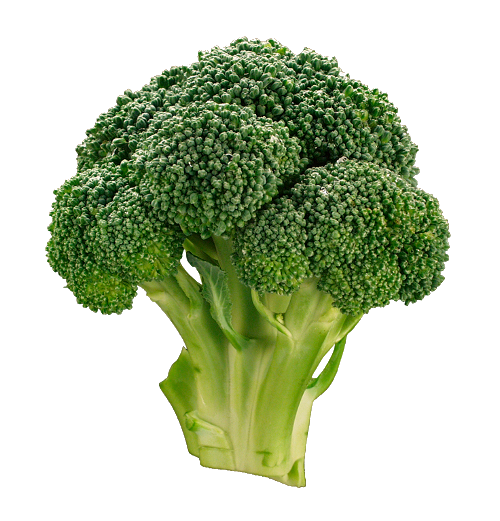 Las dos caras del ranking: Importancia
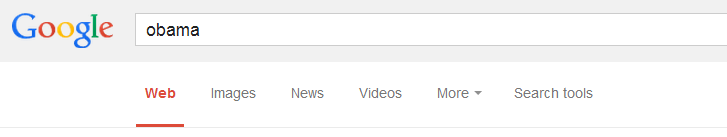 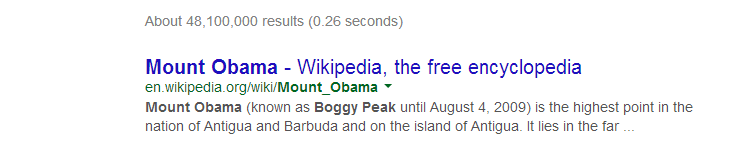 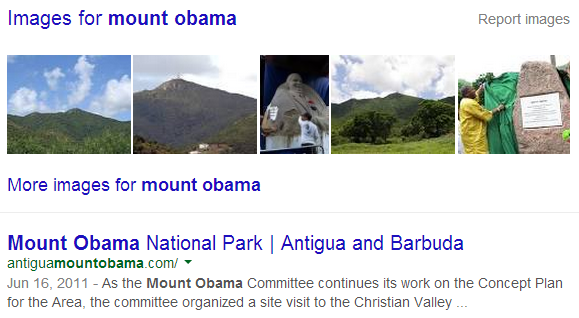 >
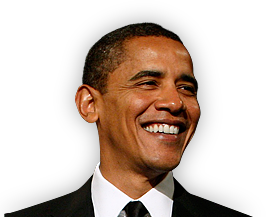 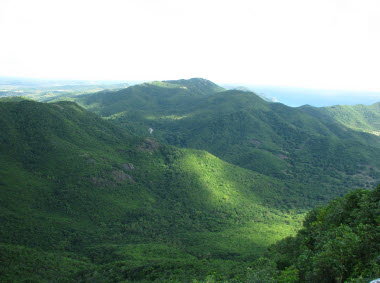 Ranking:	Relevancia
Ejemplo de una consulta
¿Cuáles de las tres palabras debería pesar más en el ranking?
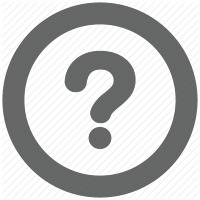 Veremos (en más detalle) con un ejemplo ...
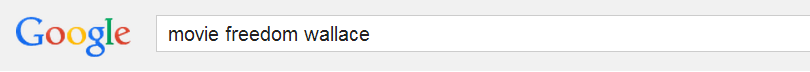 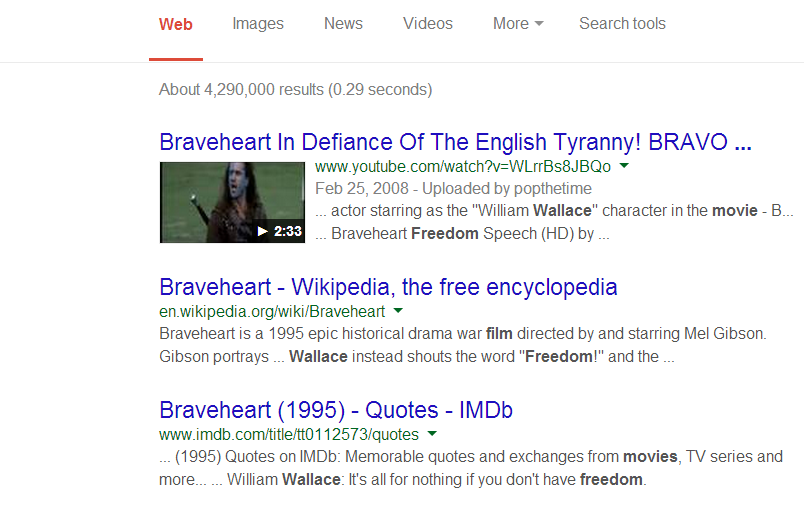 Coincidencias en un documento
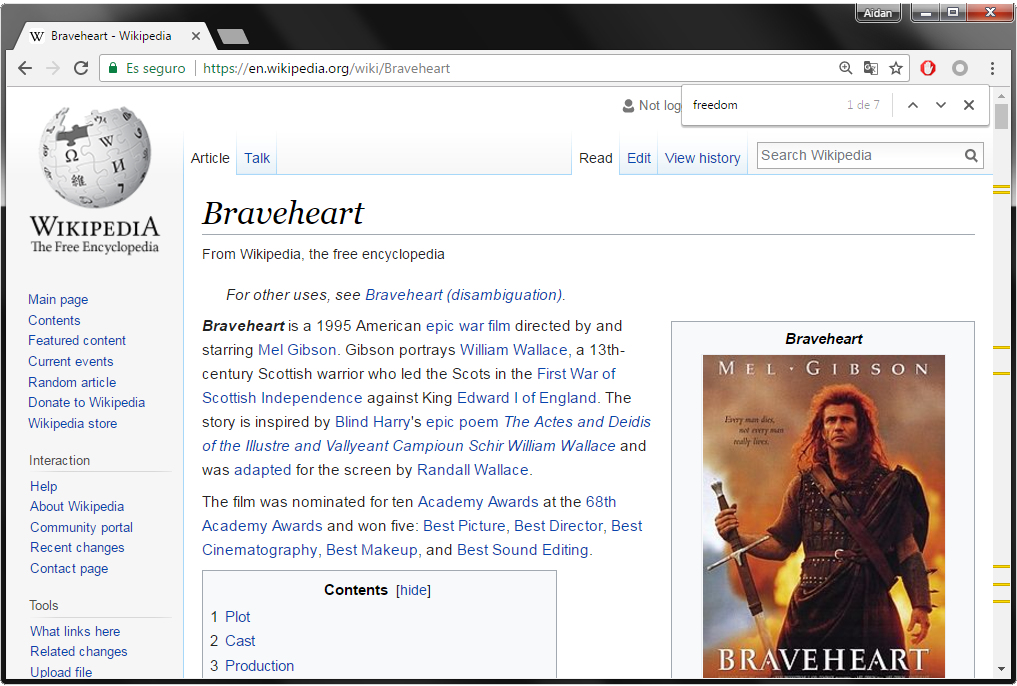 freedom
7 ocurrencias
Coincidencias en un documento
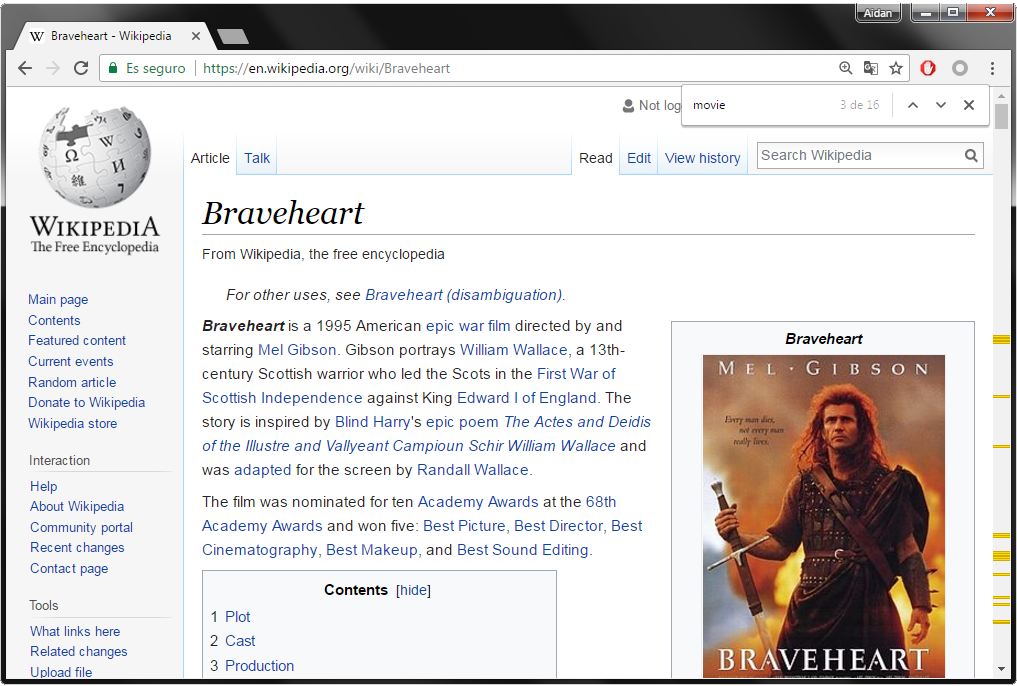 movie
16 ocurrencias
freedom
7 ocurrencias
Coincidencias en un documento
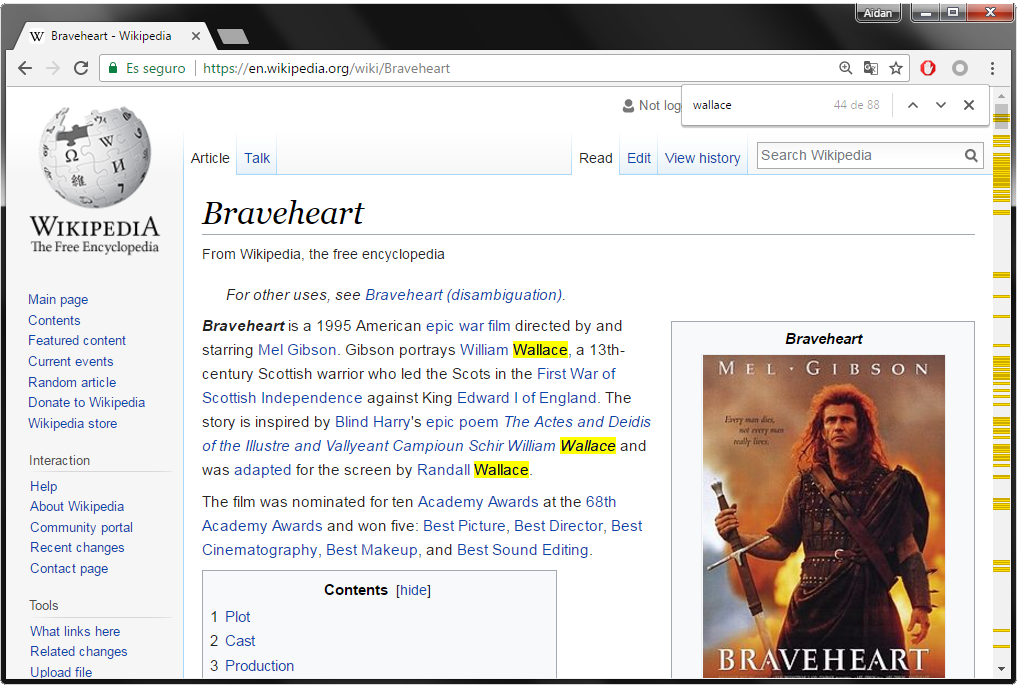 movie
16 ocurrencias
wallace
88 ocurrencias
freedom
7 ocurrencias
Pesos de las palabras
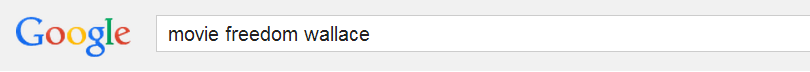 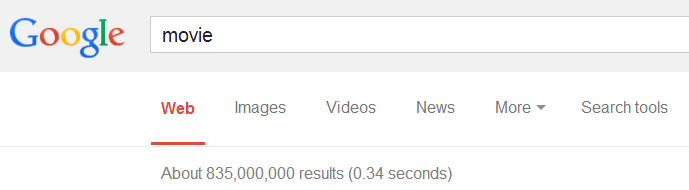 movie
se usa muy frecuentemente
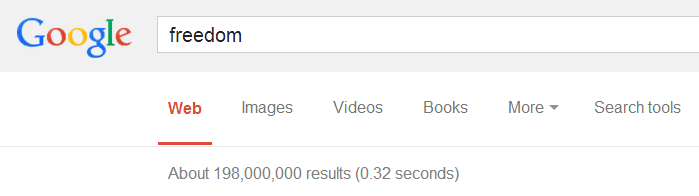 freedom
se usa frecuentemente
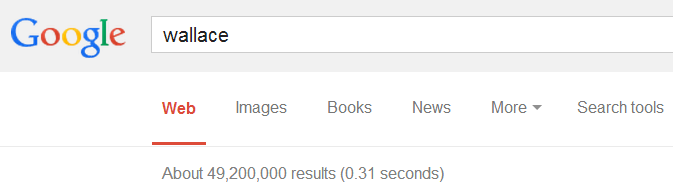 wallace
se usa ocasionalmente
Estimando la relevancia de un documento
Palabras raras pesan más que palabras comunes
wallace (49M) pesa más que freedom (198M) que a su vez pesa más que movie (835M)

Palabras con más ocurrencias en un documento pesan más
wallace (88) pesa más que movie (16) que a su vez pesa más que freedom (7)
Medida de relevancia: TF–IDF
TF: Term Frequency (frecuencia de términos)
Mide la cantidad de ocurrencias de una palabra en un documento
               … hay varias opciones
Conteo simple de ocurrencias

Escala logarítmica

Normalizado con respecto al largo del documento



Una combinación / otras opciones 
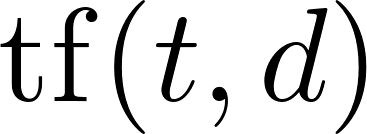 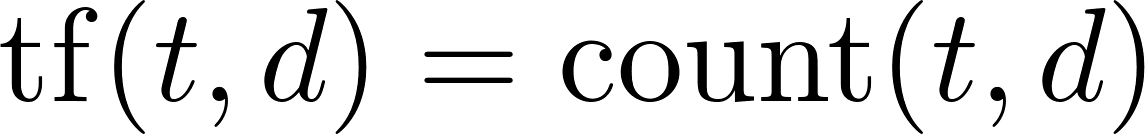 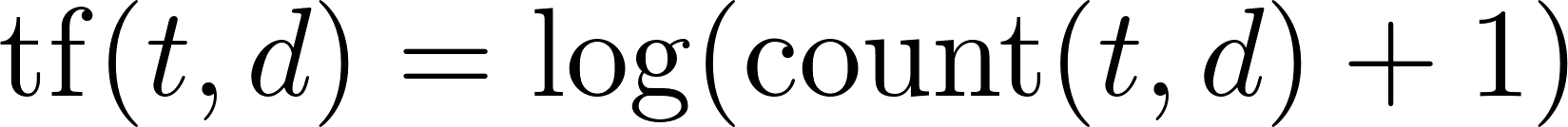 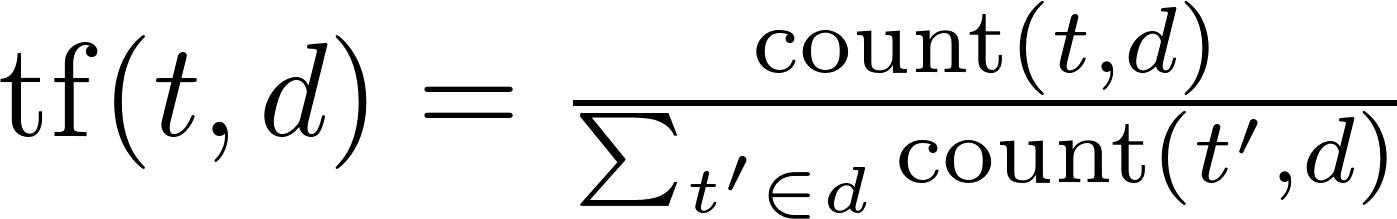 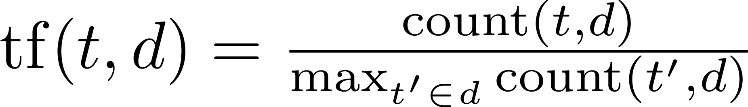 Medida de relevancia: TF–IDF
IDF: Inverse Document Frequency 
				(frecuencia inversa de documentos)
¿Qué tan raro es un término a través de todos los documentos?
                  …
La proporción de los documentos que contengan el término, invertida y escalada logarítmicamente
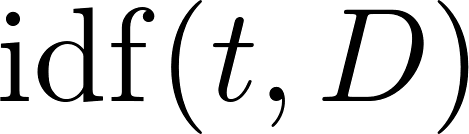 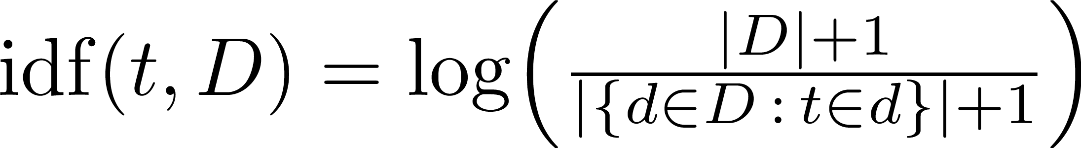 Medida de relevancia: TF–IDF
TF–IDF: Combina Term Frequency e Inverse Document Frequency:


Puntaje para una consulta
Sea una consulta
El puntaje de la consulta es: 

(Hay otras posibilidades)
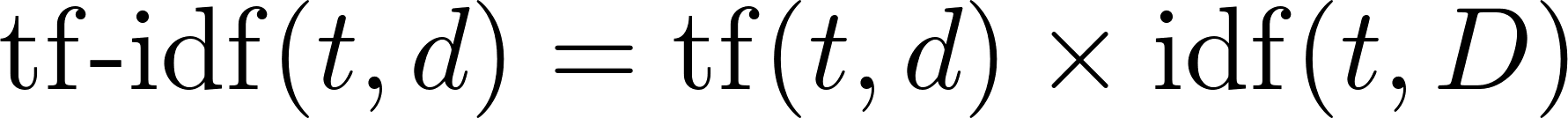 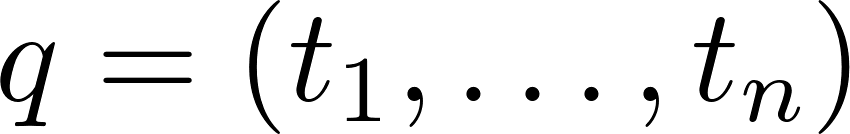 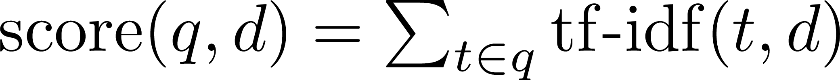 Medida de relevancia: TF–IDF
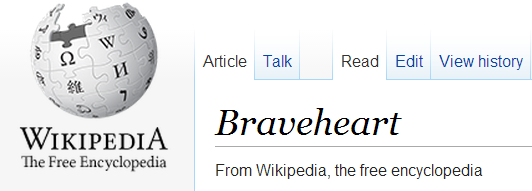 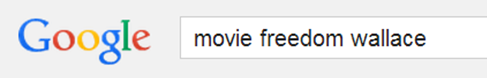 Term Frequency
Inverse Document Frequency
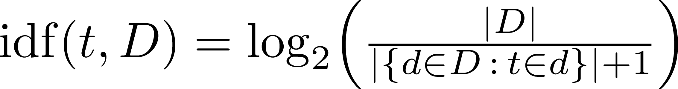 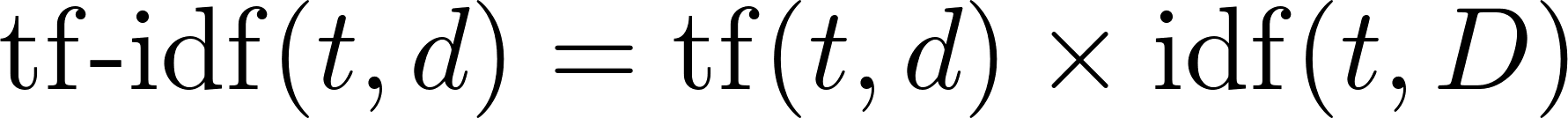 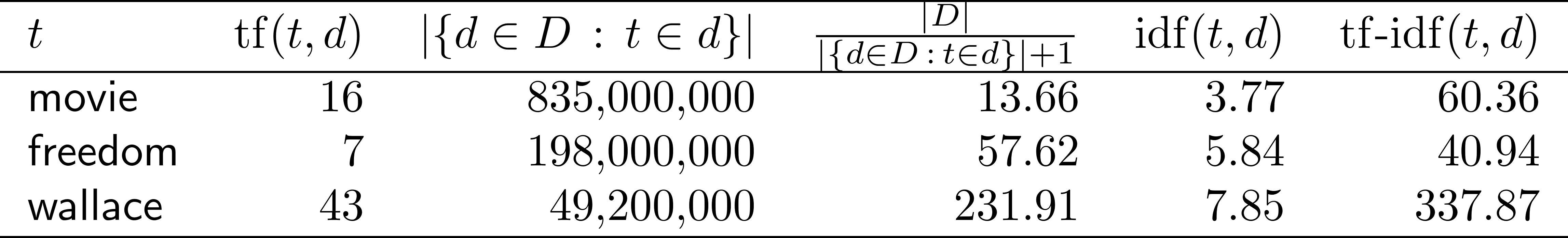 Medida de relevancia: TF–IDF
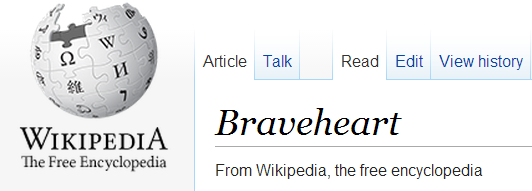 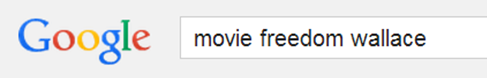 Term Frequency
Inverse Document Frequency
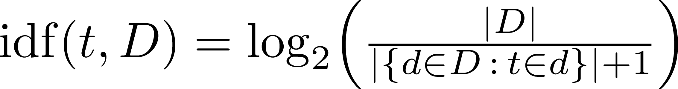 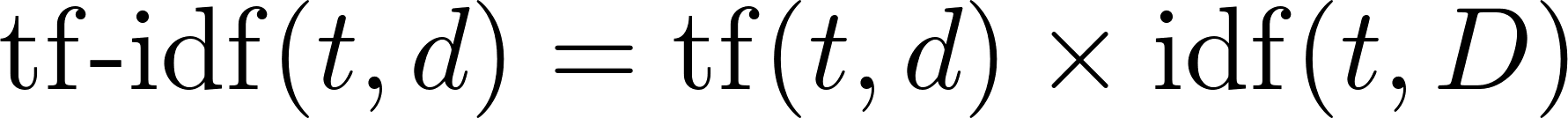 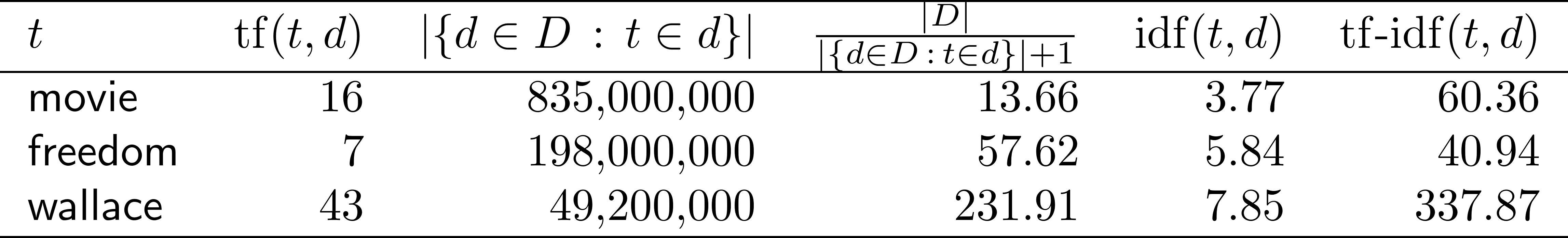 Medida de relevancia: TF–IDF
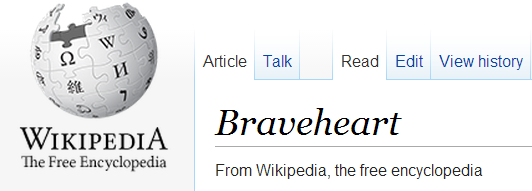 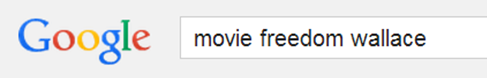 Term Frequency
Inverse Document Frequency
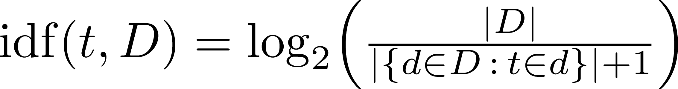 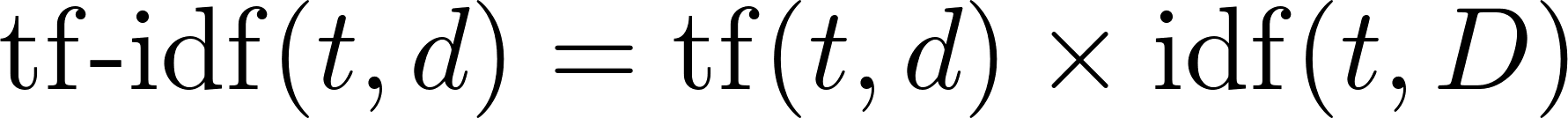 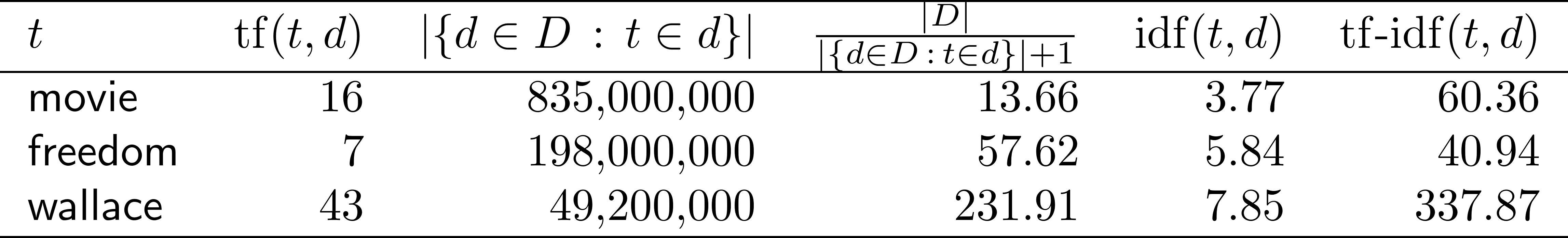 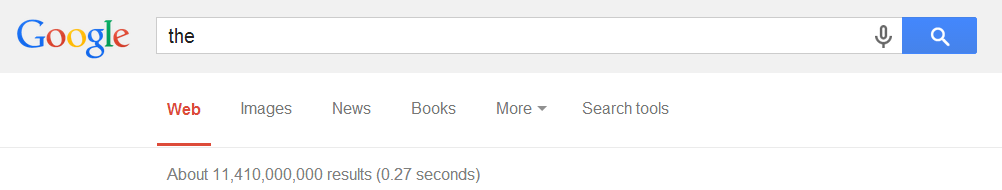 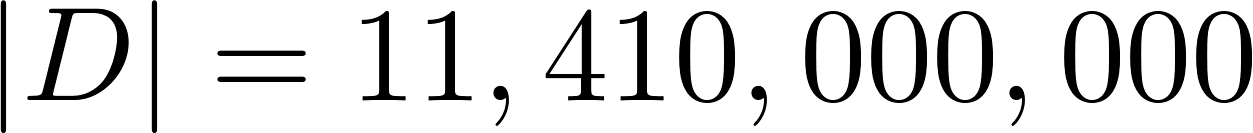 Medida de relevancia: TF–IDF
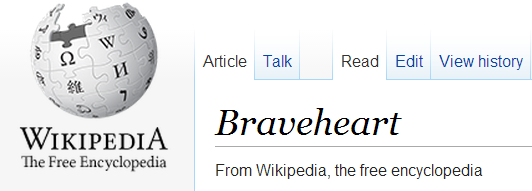 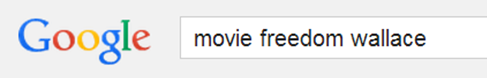 Term Frequency
Inverse Document Frequency
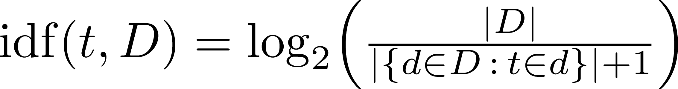 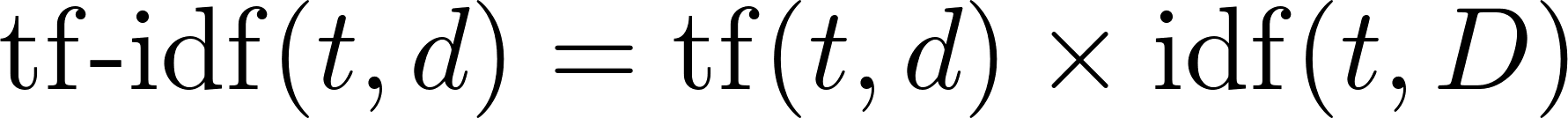 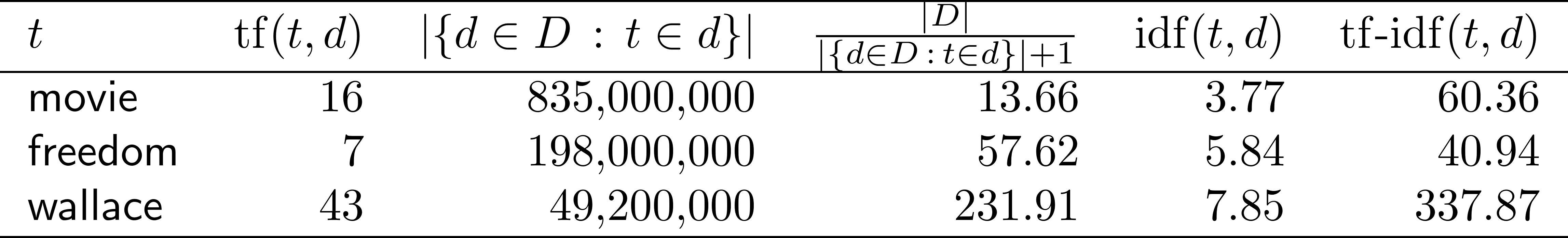 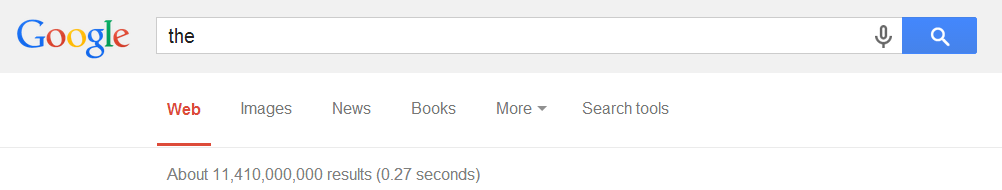 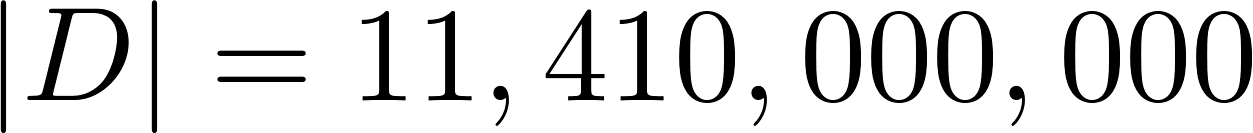 Medida de relevancia: TF–IDF
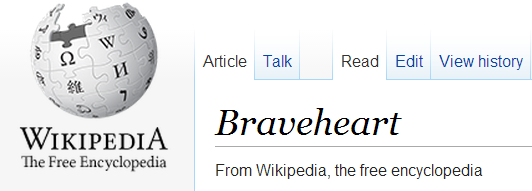 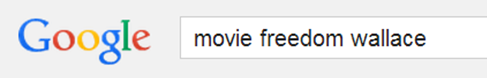 Term Frequency
Inverse Document Frequency
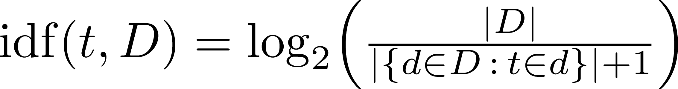 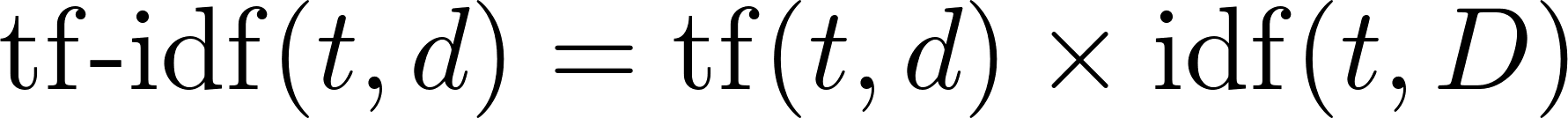 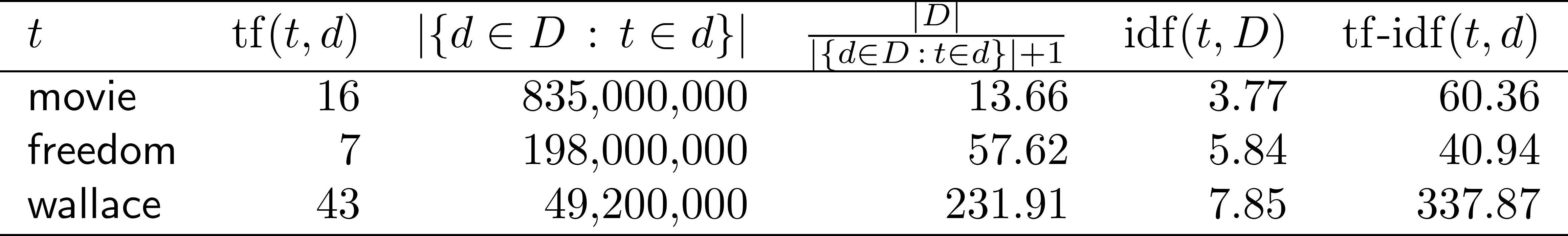 Medida de relevancia: TF–IDF
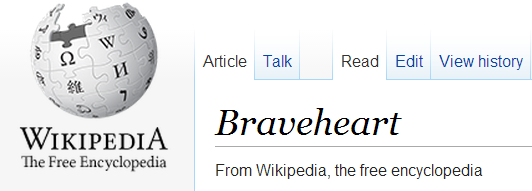 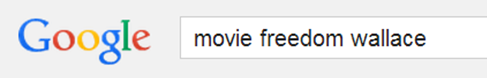 Term Frequency
Inverse Document Frequency
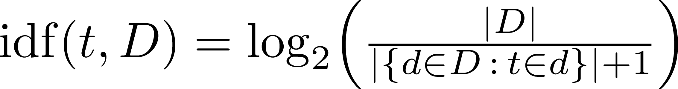 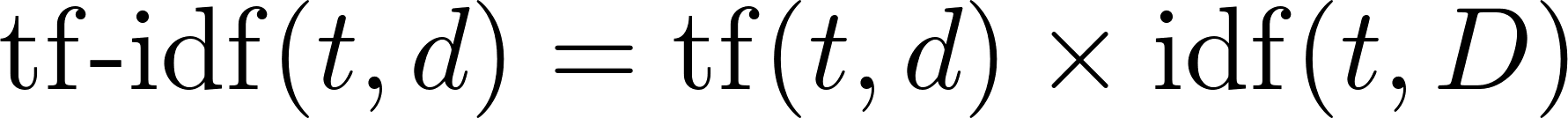 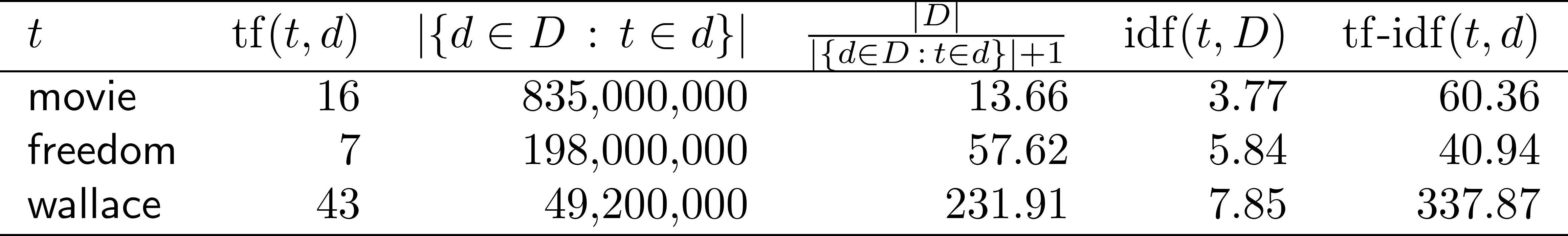 Medida de relevancia: TF–IDF
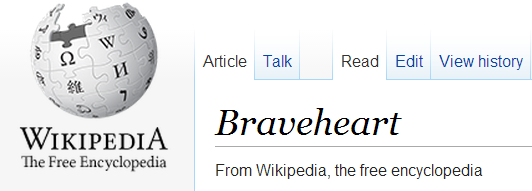 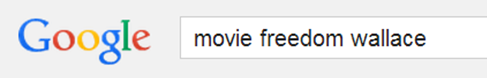 Term Frequency
Inverse Document Frequency
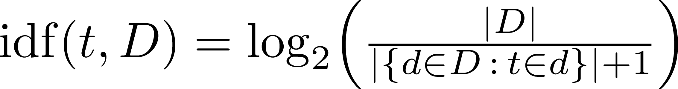 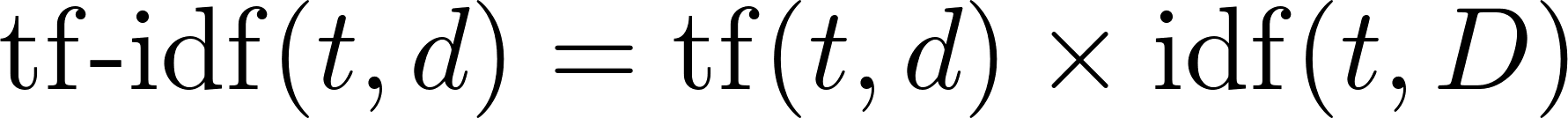 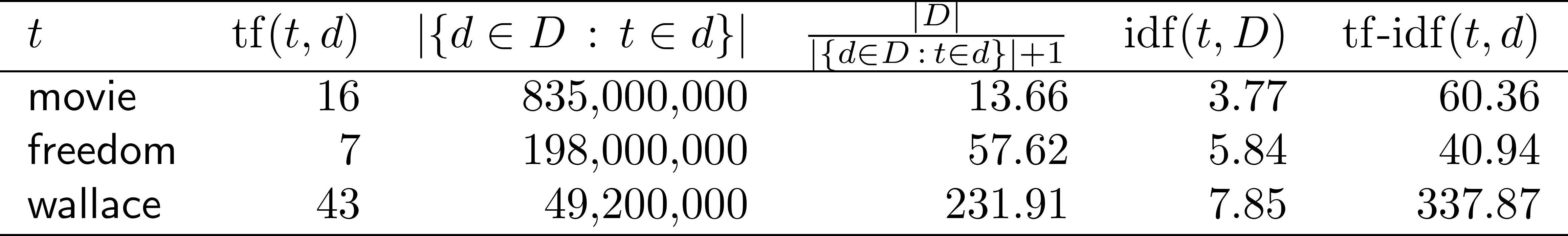 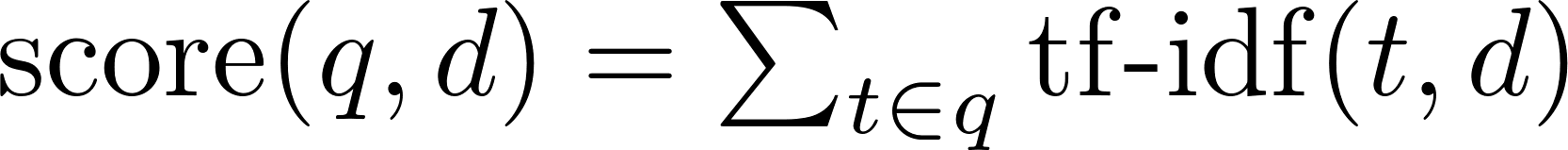 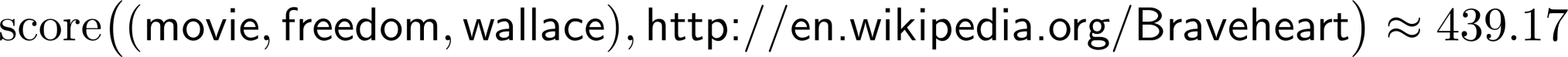 Modelo del Espacio Vectorial
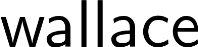 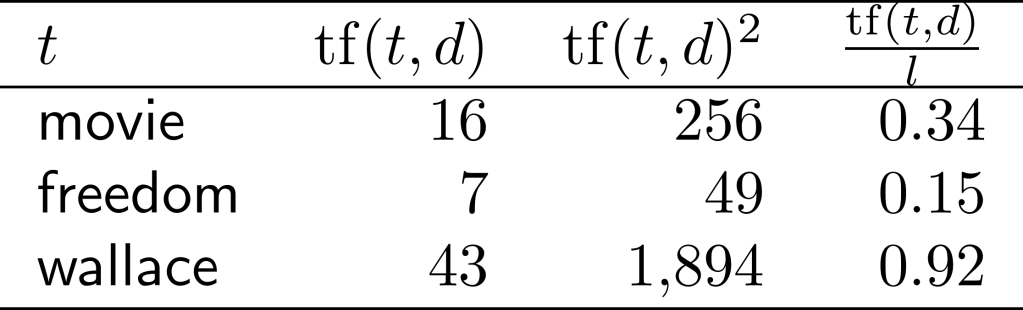 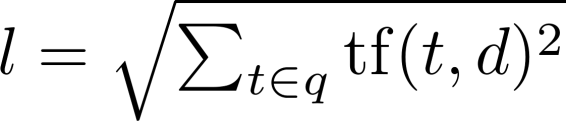 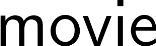 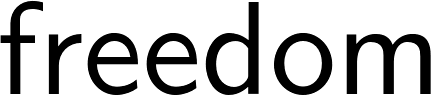 Modelo del Espacio Vectorial
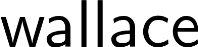 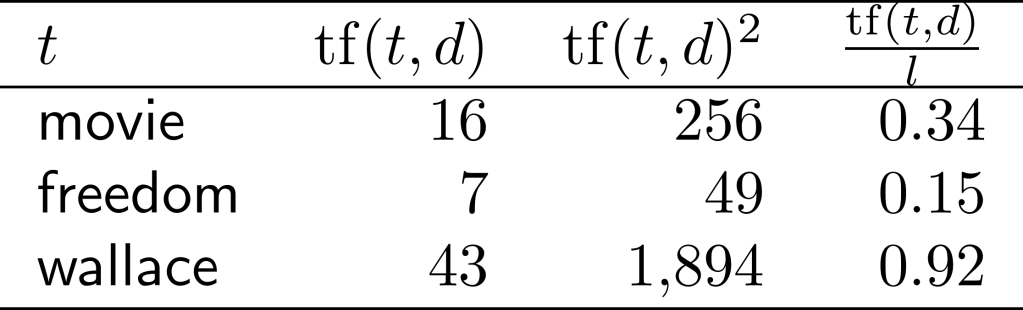 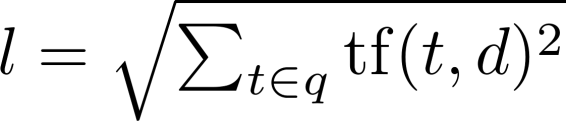 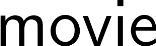 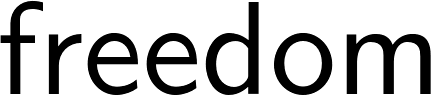 Modelo del Espacio Vectorial
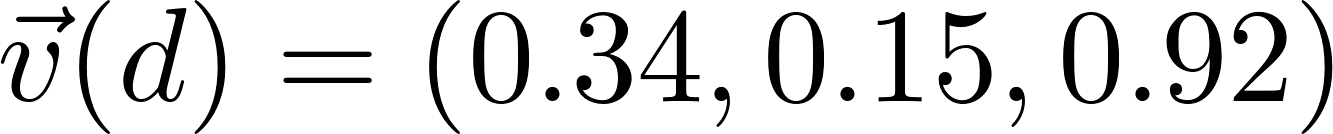 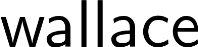 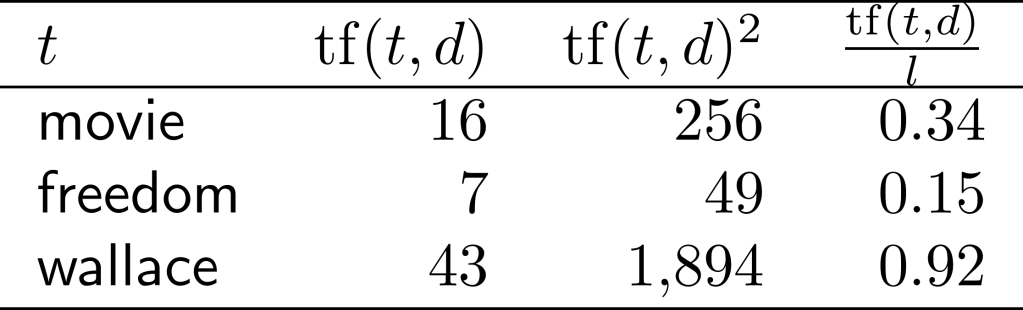 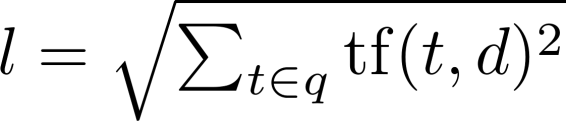 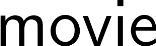 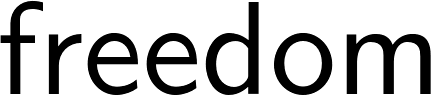 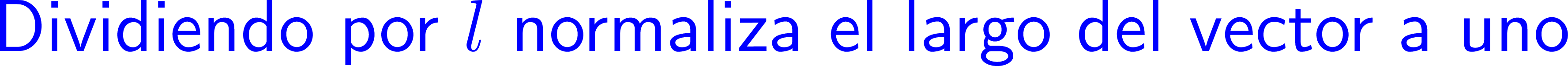 Modelo del Espacio Vectorial
Similitud de coseno






Nota:
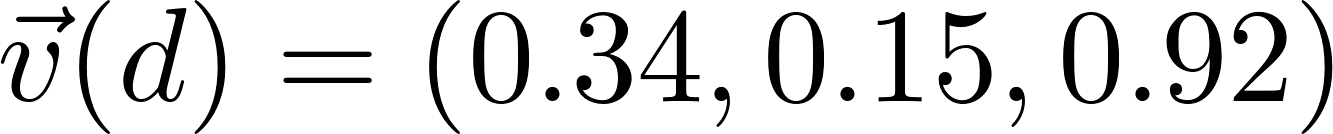 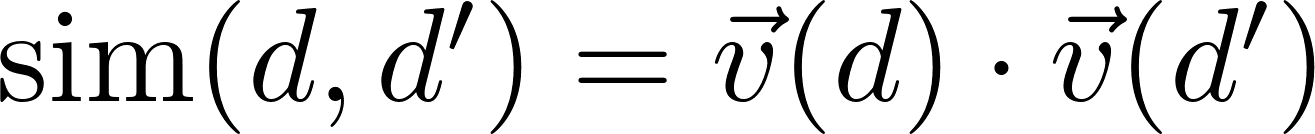 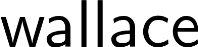 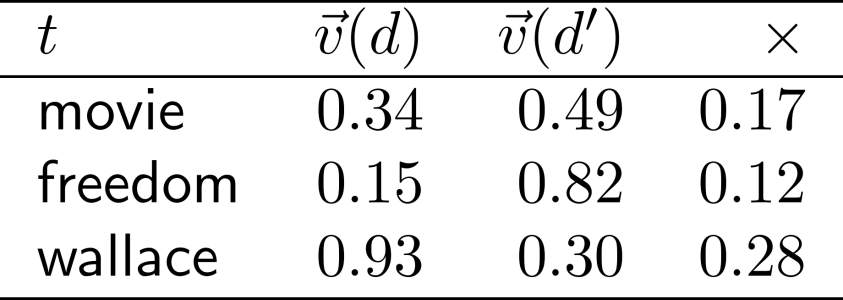 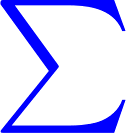 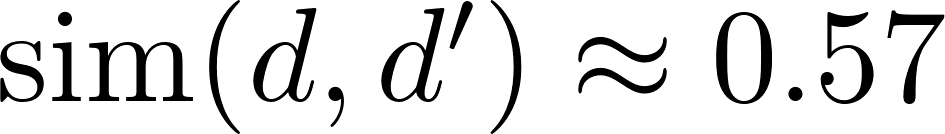 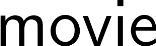 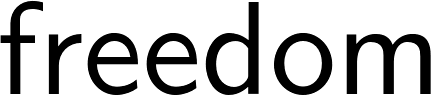 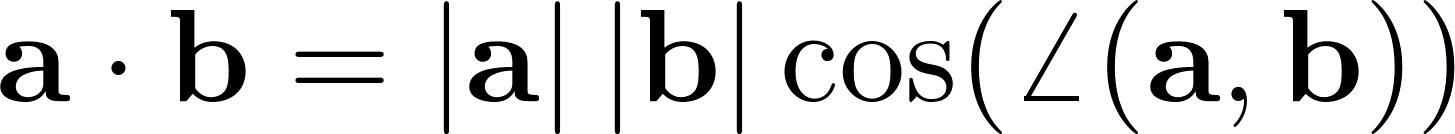 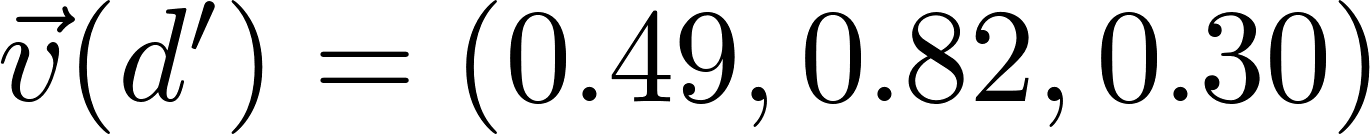 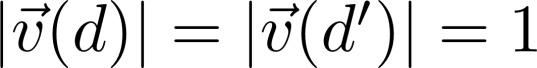 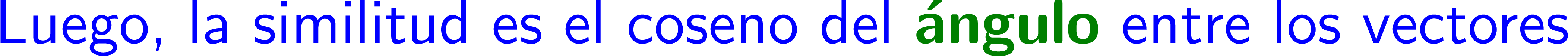 Medida de relevancia: TF–IDF
TF–IDF: Combina Term Frequency e Inverse Document Frequency:


Puntaje para una consulta
Sea una consulta
El puntaje de la consulta es: 

(Hay otras posibilidades)
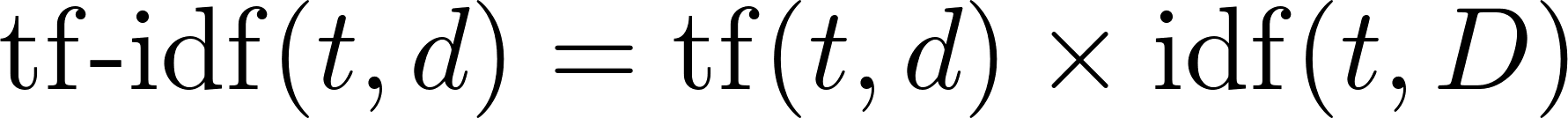 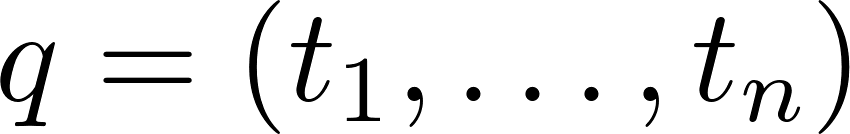 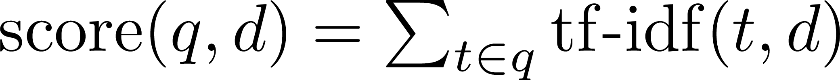 … podríamos usar la similitud de coseno entre el documento y la consulta con pesos de TF–IDF
Las dos caras del ranking: Relevancia
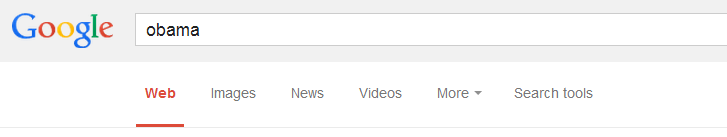 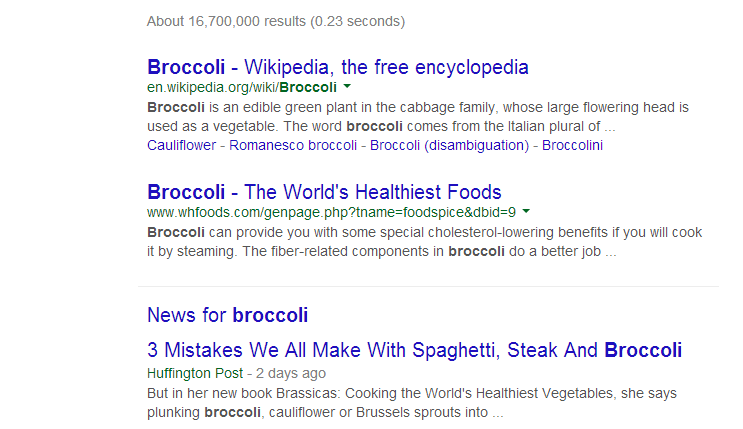 ≠
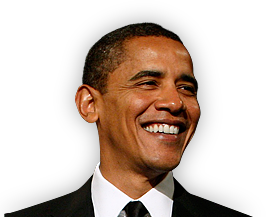 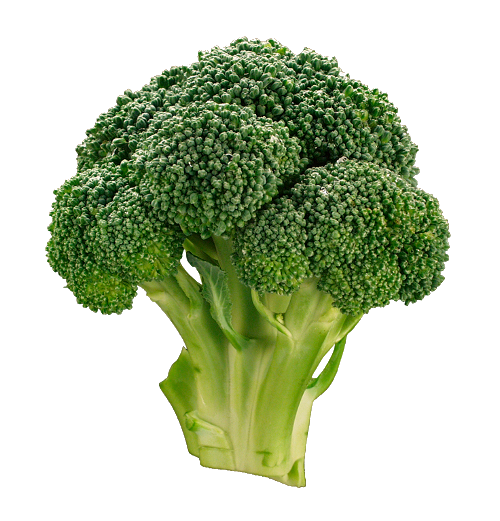 "Boosting" basado en campos
Títulos deberían pesar más que el cuerpo, etc.
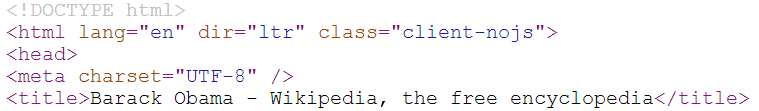 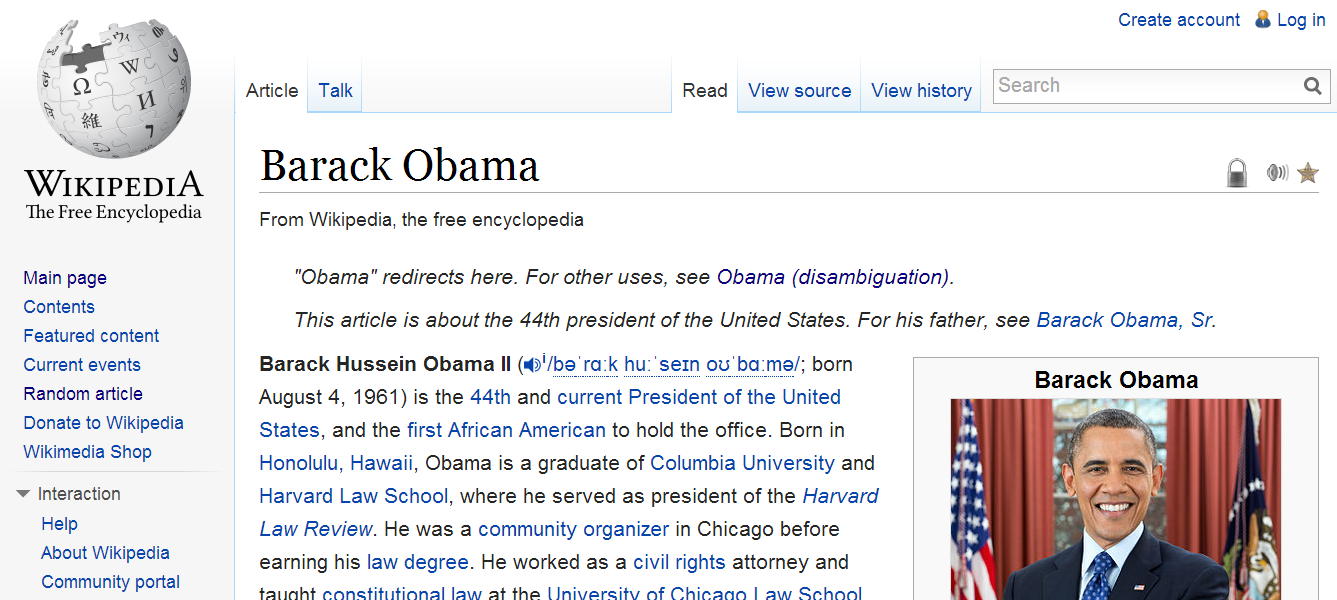 El texto de un enlace ("Anchor text")
Cómo la web "etiqueta" una página externa
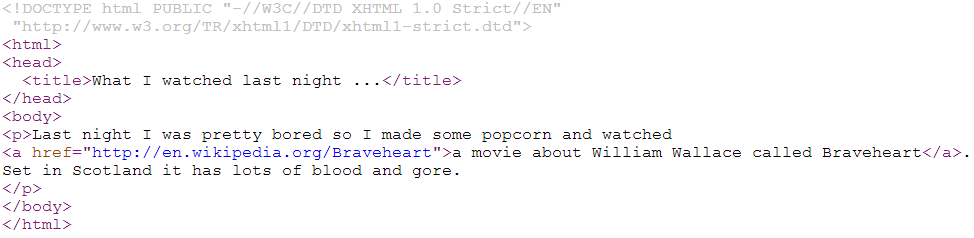 El texto de un enlace ("Anchor text")
Cómo la web "etiqueta" una página externa
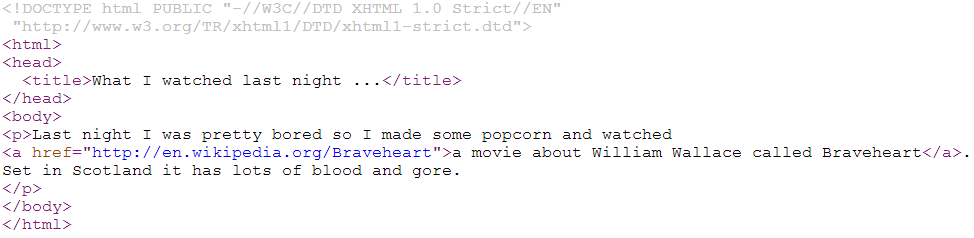 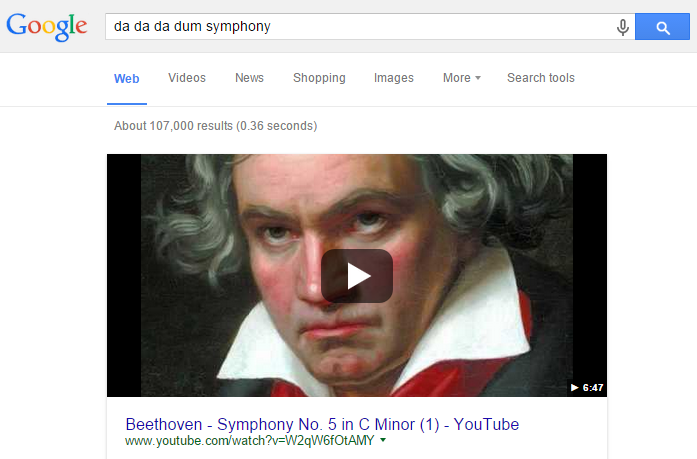 Apache Lucene usa puntaje de relevancia
Búsqueda: “obama”

Resultados:

http://es.wikipedia.org/wiki/Obama_Republican
http://es.wikipedia.org/wiki/Obama_(Fukui)
http://es.wikipedia.org/wiki/Michelle_Obama
http://es.wikipedia.org/wiki/Barack_Obama
http://es.wikipedia.org/wiki/Republicanos_por_Obama
http://es.wikipedia.org/wiki/Cartel_%22Hope%22_de_Obama Cartel
http://es.wikipedia.org/wiki/Ricardo_Mangue_Obama_Nfubea
http://es.wikipedia.org/wiki/Transición_presidencial_de_Barack_Obama
http://es.wikipedia.org/wiki/Primera_investidura_presidencial_de_Barack_Obama
http://es.wikipedia.org/wiki/Campaña_presidencial_de_Barack_Obama_de_2008
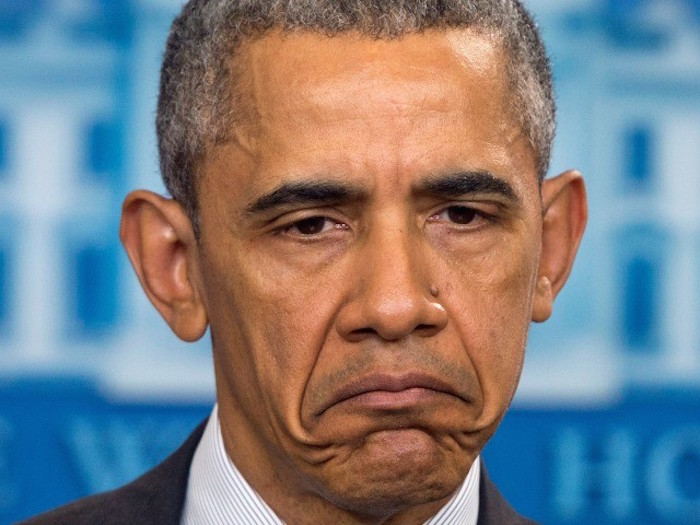 Entonces ¿cómo podemos definir un 
proceso de ranking en el cual Barack Obama salga como el primer resultado?
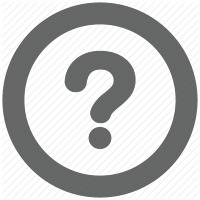 Veremos ...
Ranking:	Importancia
Las dos caras del ranking: Importancia
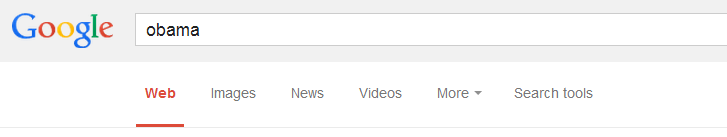 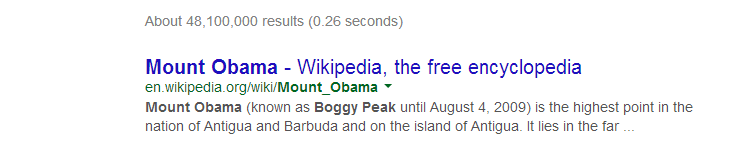 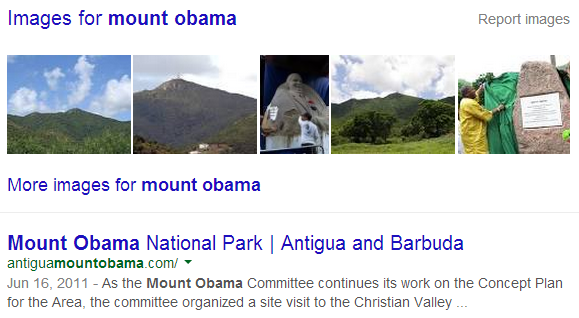 >
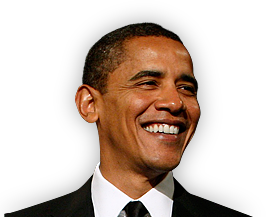 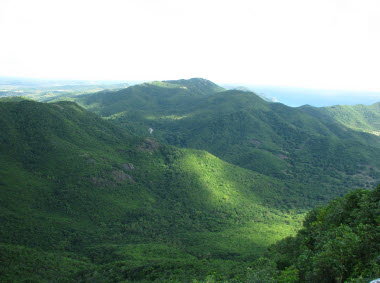 Las dos caras del ranking: Importancia
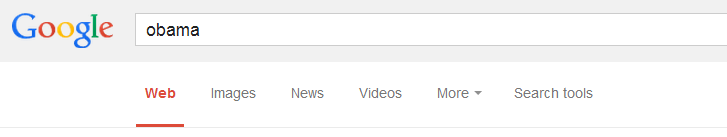 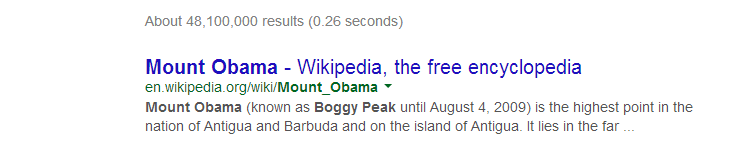 ¿Cómo podemos determinar que Barack Obama es un resultado
más importante que Mount Obama?
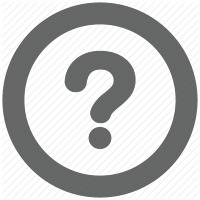 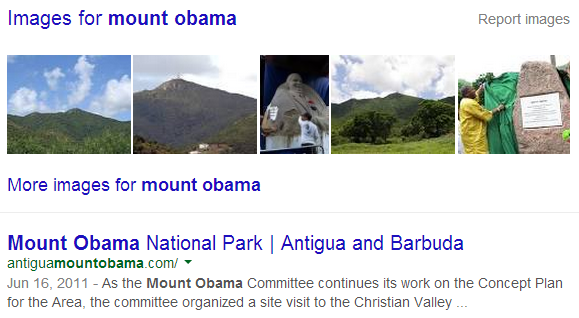 >
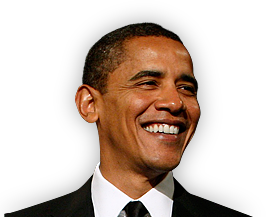 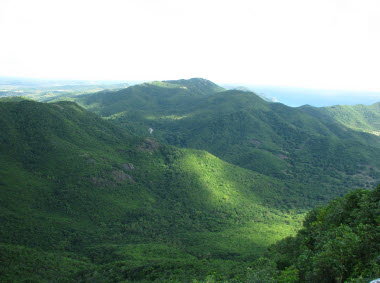 Análisis de enlaces ("Links analysis")
¿A qué documento veremos más enlaces?
¿La página de Wikipedia de Mount Obama? o
¿La página de Wikipedia de Barack Obama?
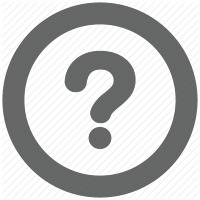 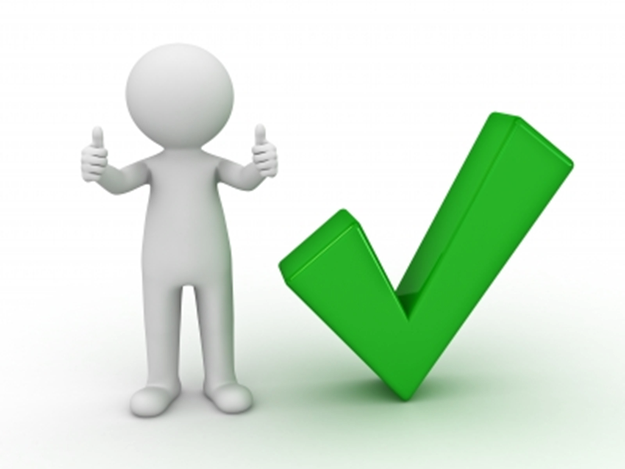 Análisis de enlaces ("Links analysis")
Considera los enlaces como "votos" para una página
Un enlace es como un "like" de la Web abierta …





 (… incluso si la página es enlazada de manera negativa.)
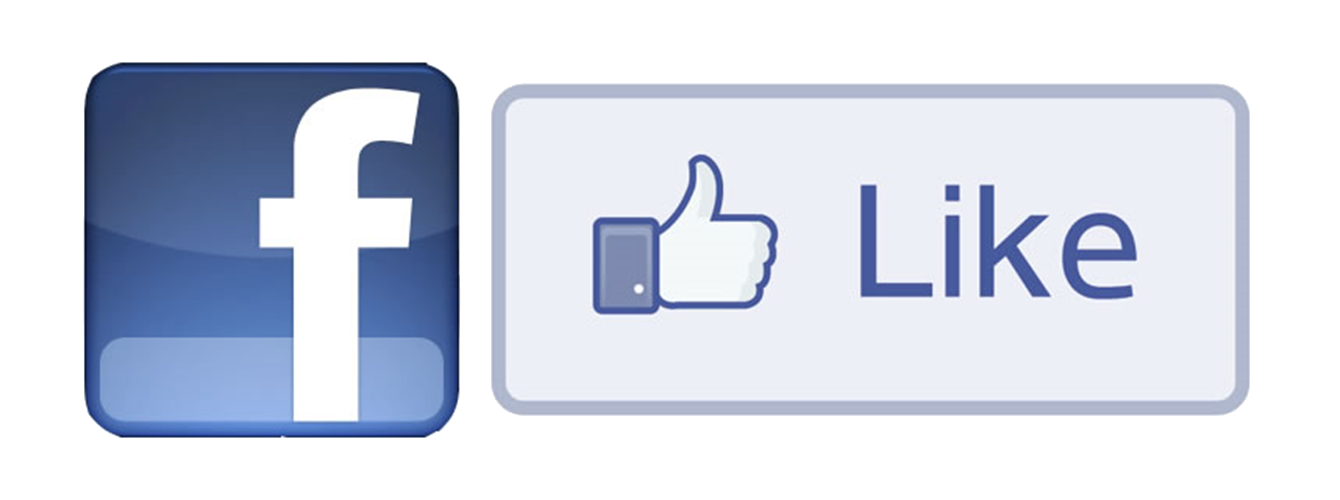 Análisis de enlaces ("Links analysis")
Entonces, si contamos el número de enlaces entrantes a
una página web, conocemos su importancia, ¿cierto?
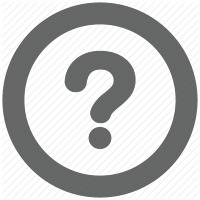 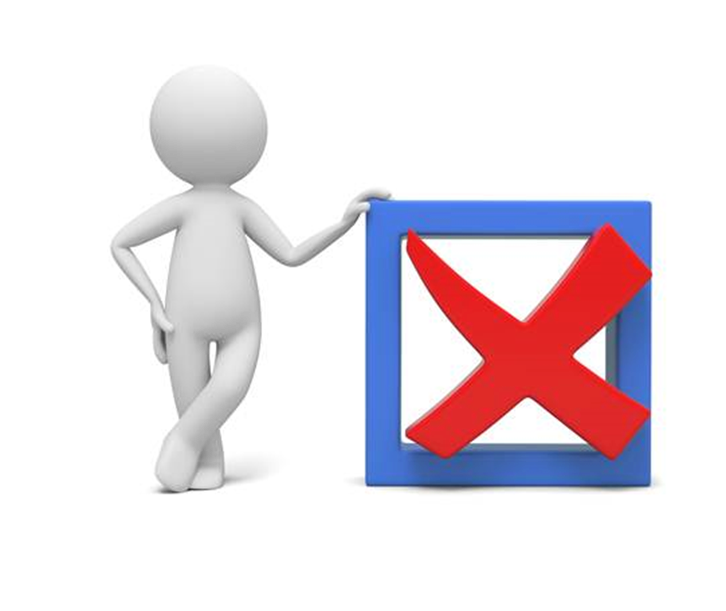 "Spamming" de enlaces
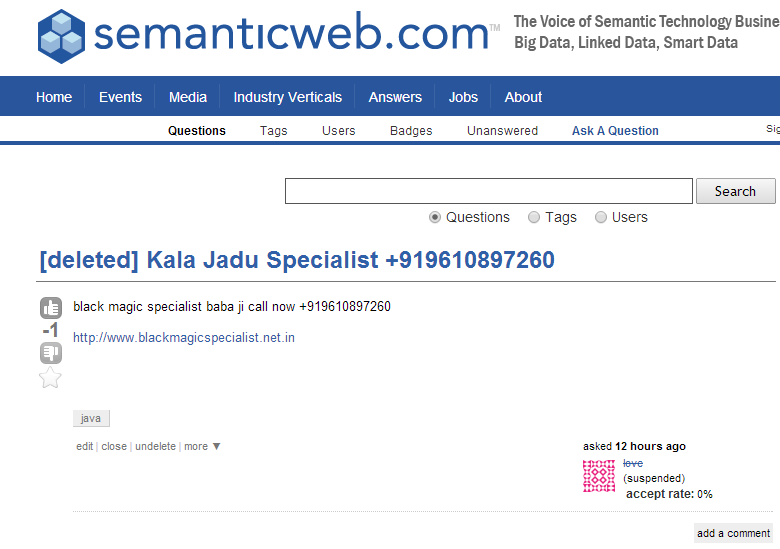 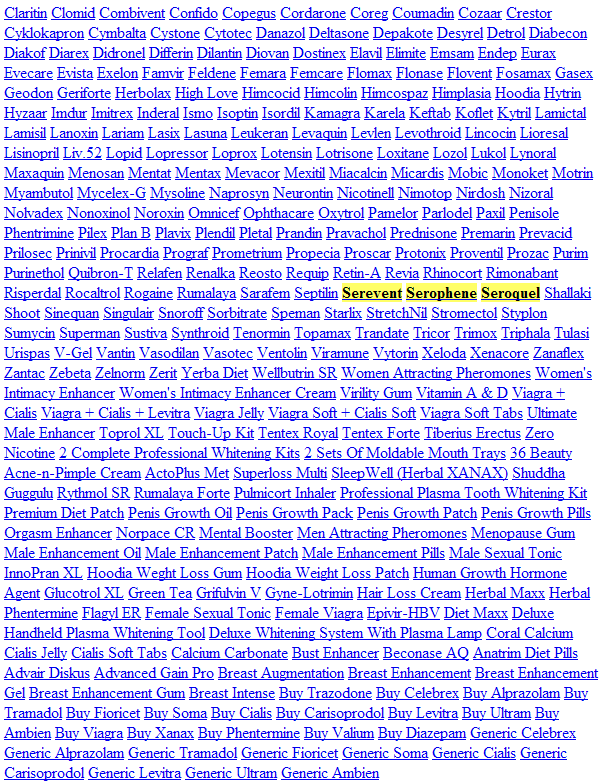 ¿Cómo podríamos combatir el "spam" así?
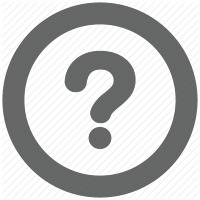 La importancia de un enlace
¿Cuál debería pesar más?
¿Un enlace desde http://en.wikipedia.org/wiki/Barack_Obama? o
¿Un enlace desde http://blackmagicspecialist.net.in?
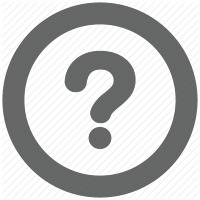 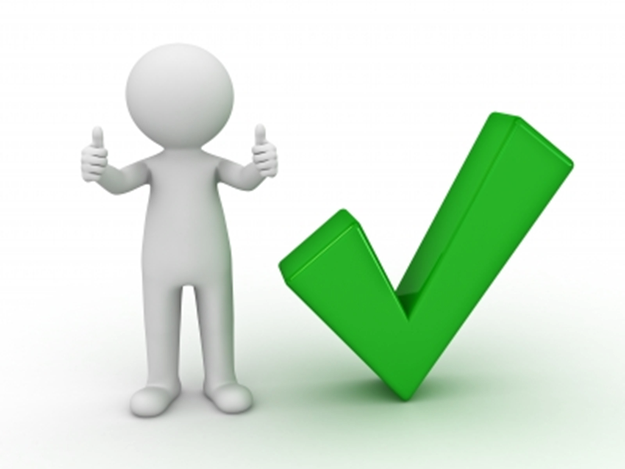 ¿Pero por qué?
Y ¿cómo podríamos medir esta intuición?
La importancia de un enlace
¿Podríamos considerar el dominio del sitio?
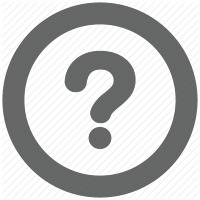 ... pero algunos sitios "importantes" tienen spam igual:
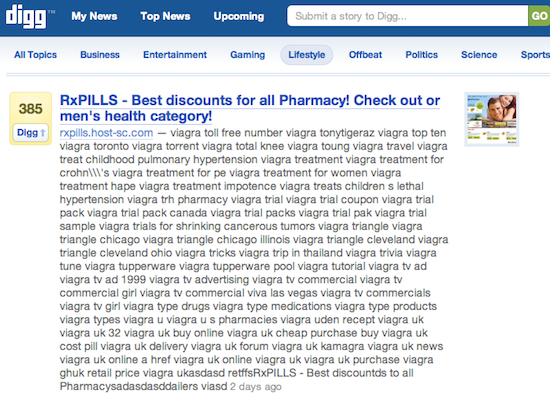 PageRank
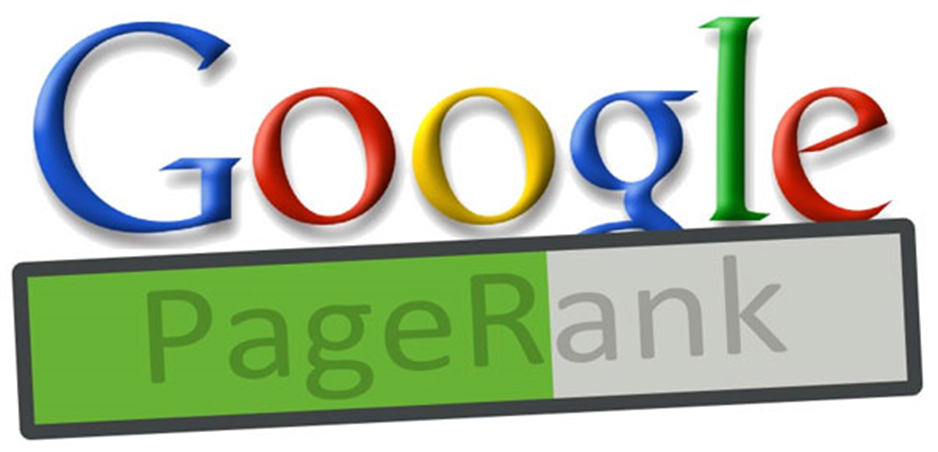 PageRank
No tan solo un conteo de enlaces entrantes

Un enlace de una página más importante pesa más

Un enlace de una página con pocos enlaces pesa más

∴ Una página con más enlaces entrantes desde páginas más importantes (las cuales tienen menos enlaces salientes) es más importante
PageRank es recursivo
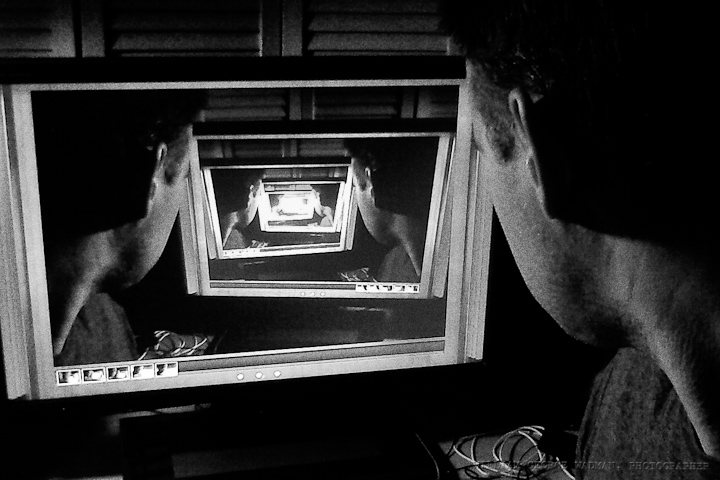 La versión básica de PageRank
La Web: un grafo dirigido
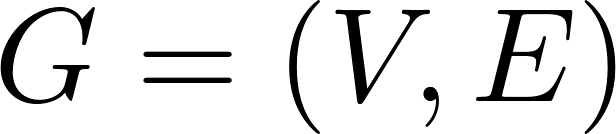 Arcos
(enlaces)
Vértices
(páginas)
0.265
0.225
f
a
0.138
0.127
e
b
d
c
¿Cuál es el vértice más importante?
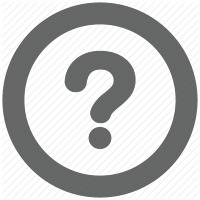 0.172
0.074
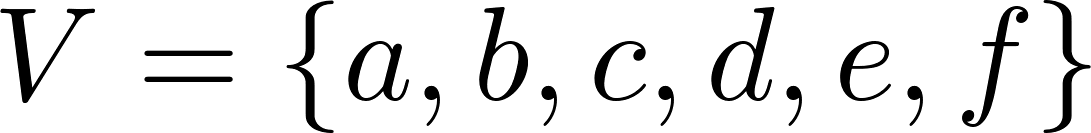 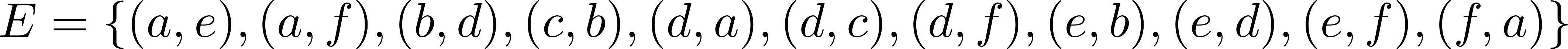 La versión básica de PageRank
La Web: un grafo dirigido
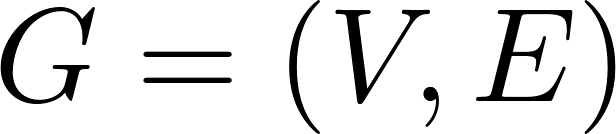 Arcos
(enlaces)
Vértices
(páginas)
f
a
e
b
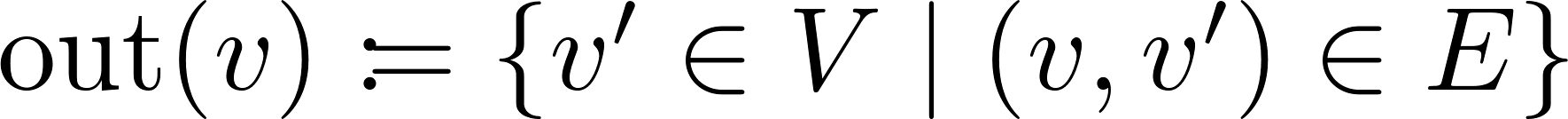 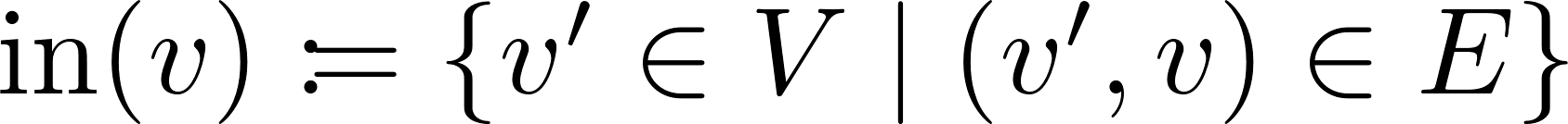 d
c
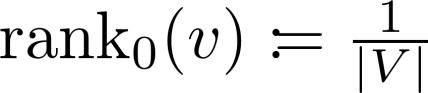 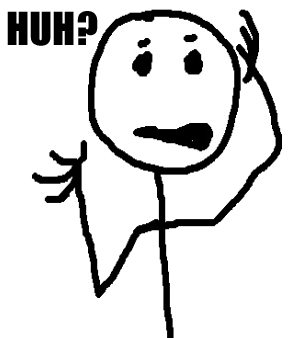 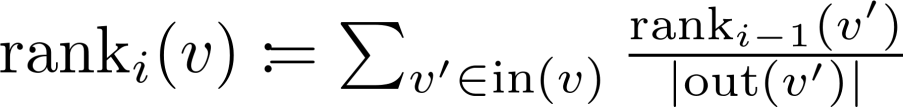 La versión básica de PageRank
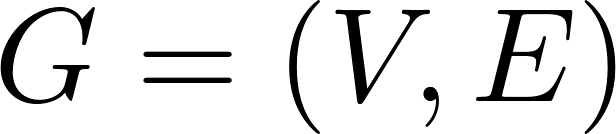 Arcos
(enlaces)
Vértices
(páginas)
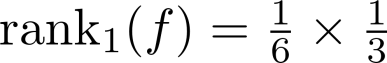 f
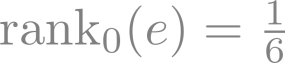 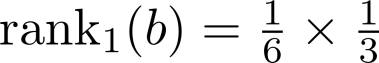 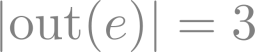 e
b
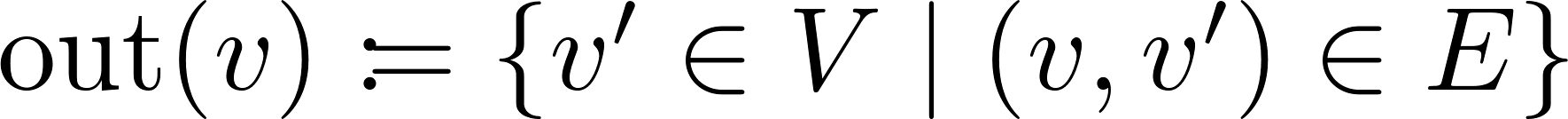 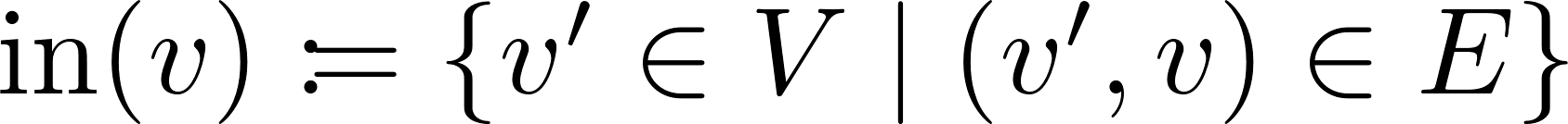 d
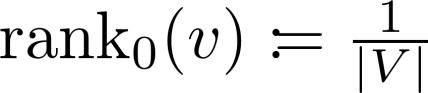 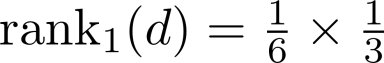 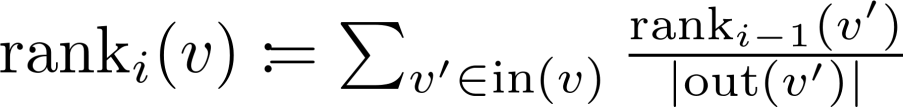 La versión básica de PageRank
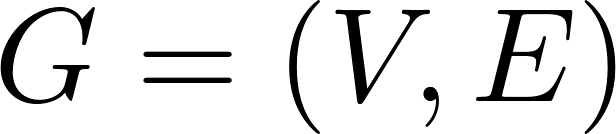 Arcos
(enlaces)
Vértices
(páginas)
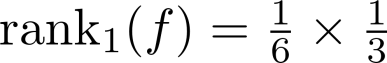 f
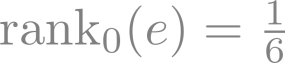 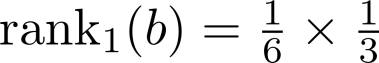 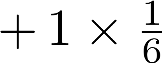 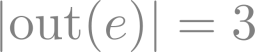 e
b
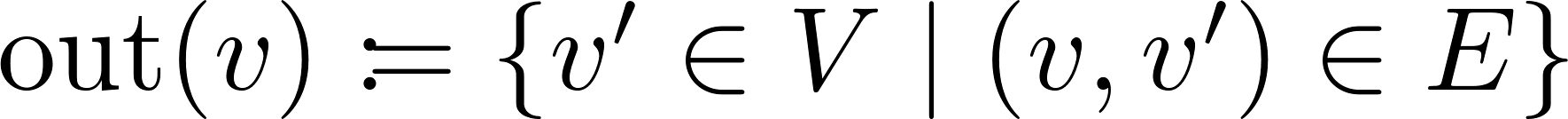 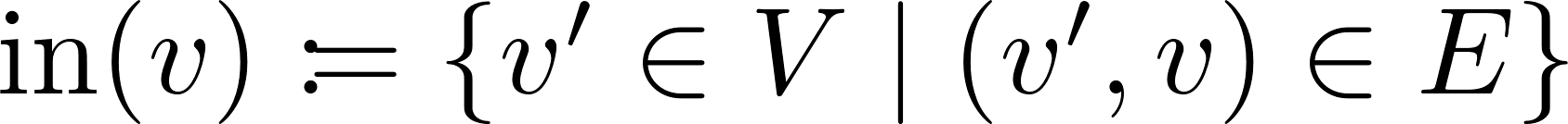 d
c
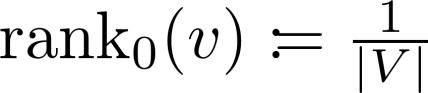 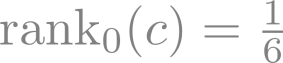 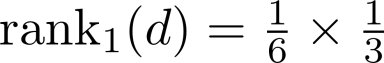 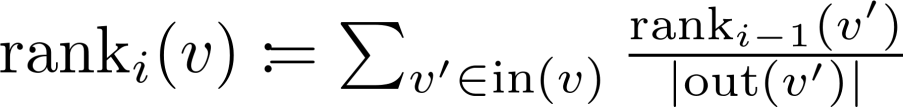 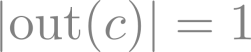 La versión básica de PageRank
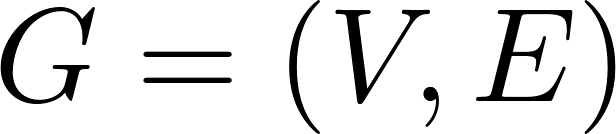 ...
Arcos
(enlaces)
Vértices
(páginas)
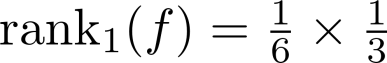 ...
f
a
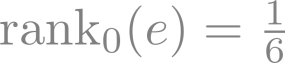 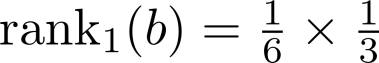 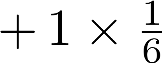 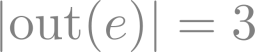 e
b
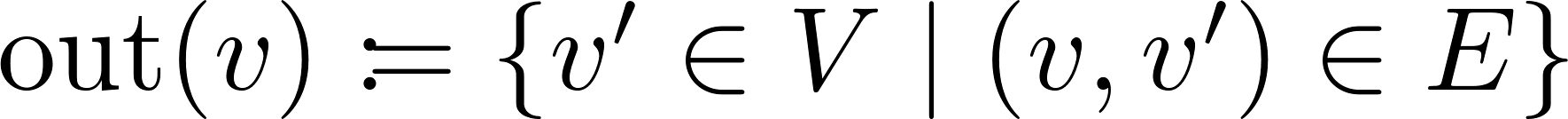 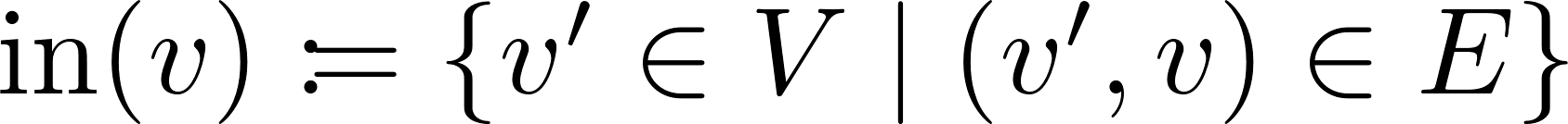 d
c
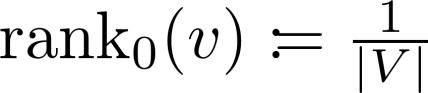 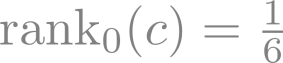 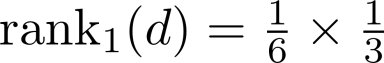 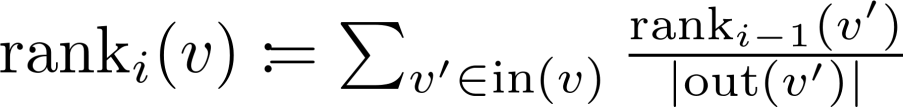 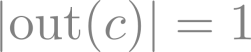 PageRank: El modelo del "surfer" aleatorio
= alguien "surfeando" la Web, haciendo clics en enlaces aleatoriamente
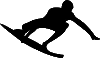 ¿Cuál es la probabilidad de llegar a una página x después de n saltos?
f
a
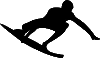 e
b
d
c
PageRank: El modelo del "surfer" aleatorio
= alguien "surfeando" la Web, haciendo clics en enlaces aleatoriamente
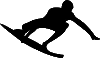 ¿Cuál es la probabilidad de llegar a una página x después de n saltos?
Estado inicial: El surfer puede empezar en cualquier nodo
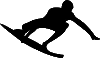 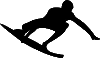 f
a
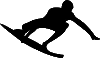 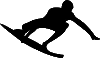 e
b
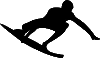 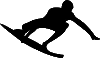 d
c
PageRank: El modelo del "surfer" aleatorio
= alguien "surfeando" la Web, haciendo clics en enlaces aleatoriamente
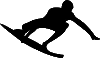 ¿Cuál es la probabilidad de llegar a una página x después de n saltos?
Estado inicial: El surfer puede empezar en cualquier nodo
PageRank se aplica iterativamente en cada salto: el puntaje indica la probabilidad de estar en esa página después de esa cantidad de saltos
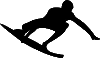 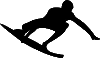 f
a
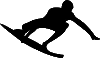 e
b
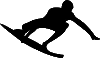 d
c
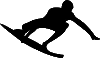 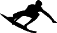 ¿Qué pasará con g
a medida que pasa el tiempo?
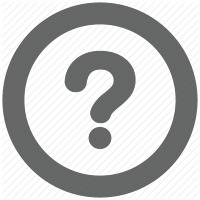 g
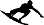 PageRank: El modelo del "surfer" aleatorio
= alguien "surfeando" la Web, haciendo clics en enlaces aleatoriamente
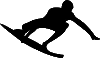 ¿Cuál es la probabilidad de llegar a una página x después de n saltos?
Estado inicial: El surfer puede empezar en cualquier nodo
PageRank se aplica iterativamente en cada salto: el puntaje indica la probabilidad de estar en esa página después de esa cantidad de saltos
Si el surfer llega a una página sin enlaces, salta a otra aleatoriamente
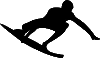 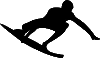 f
a
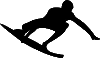 e
b
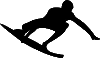 d
c
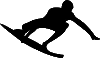 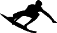 g
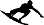 PageRank: El modelo del "surfer" aleatorio
= alguien "surfeando" la Web, haciendo clics en enlaces aleatoriamente
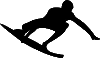 ¿Cuál es la probabilidad de llegar a una página x después de n saltos?
Estado inicial: El surfer puede empezar en cualquier nodo
PageRank se aplica iterativamente en cada salto: el puntaje indica la probabilidad de estar en esa página después de esa cantidad de saltos
Si el surfer llega a una página sin enlaces, salta a otra aleatoriamente
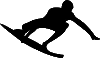 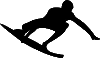 f
a
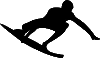 e
b
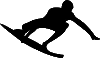 d
c
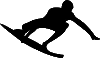 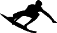 ¿Qué pasará con g e i
a medida que pasa el tiempo?
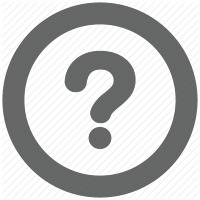 g
i
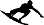 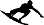 PageRank: El modelo del "surfer" aleatorio
= alguien "surfeando" la Web, haciendo clics en enlaces aleatoriamente
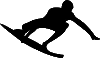 ¿Cuál es la probabilidad de llegar a una página x después de n saltos?
Estado inicial: El surfer puede empezar en cualquier nodo
PageRank se aplica iterativamente en cada salto: el puntaje indica la probabilidad de estar en esa página después de esa cantidad de saltos
Si el surfer llega a una página sin enlaces, salta a otra aleatoriamente
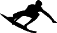 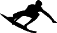 f
a
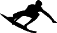 e
b
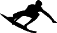 d
c
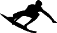 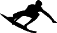 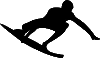 ¿Qué pasará con g e i
a medida que pasa el tiempo?
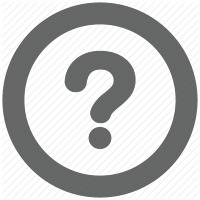 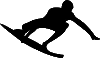 g
i
PageRank: El modelo del "surfer" aleatorio
= alguien "surfeando" la Web, haciendo clics en enlaces aleatoriamente
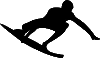 ¿Cuál es la probabilidad de llegar a una página x después de n saltos?
Estado inicial: El surfer puede empezar en cualquier nodo
PageRank se aplica iterativamente en cada salto: el puntaje indica la probabilidad de estar en esa página después de esa cantidad de saltos
Si el surfer llega a una página sin links, salta a otra aleatoriamente
El surfer saltará a una página aleatoria con probabilidad 1 – d … esto evita trampas y asegura convergencia
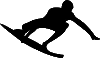 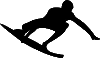 f
a
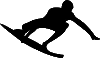 e
b
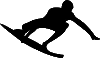 d
c
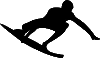 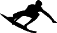 g
i
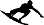 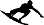 La versión final de PageRank
La Web: Un grafo dirigido
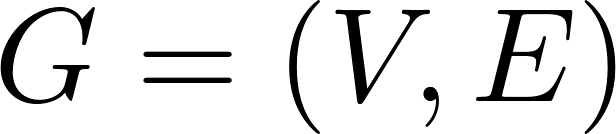 Arcos
(enlaces)
Vértices
(páginas)
f
a
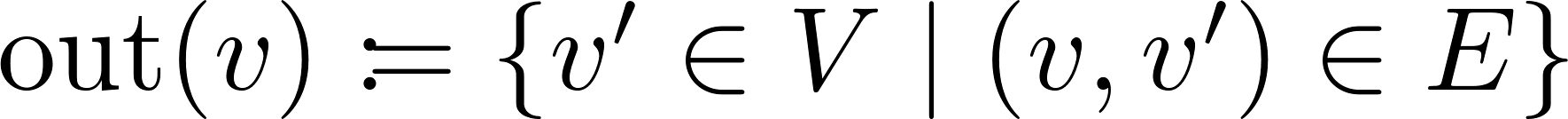 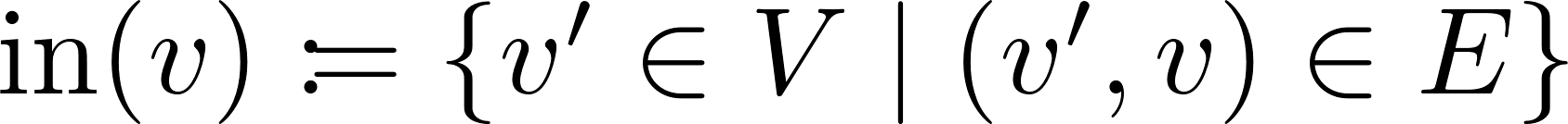 e
b
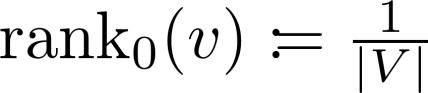 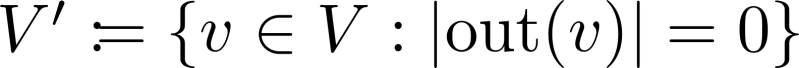 d
c
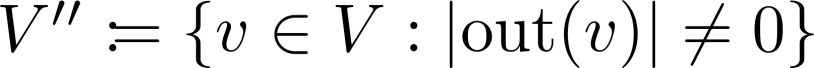 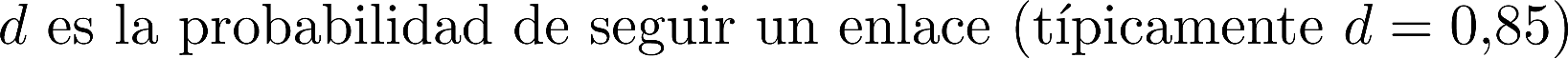 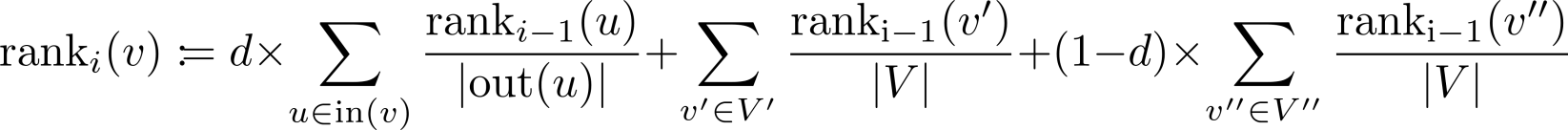 PageRank: Beneficios
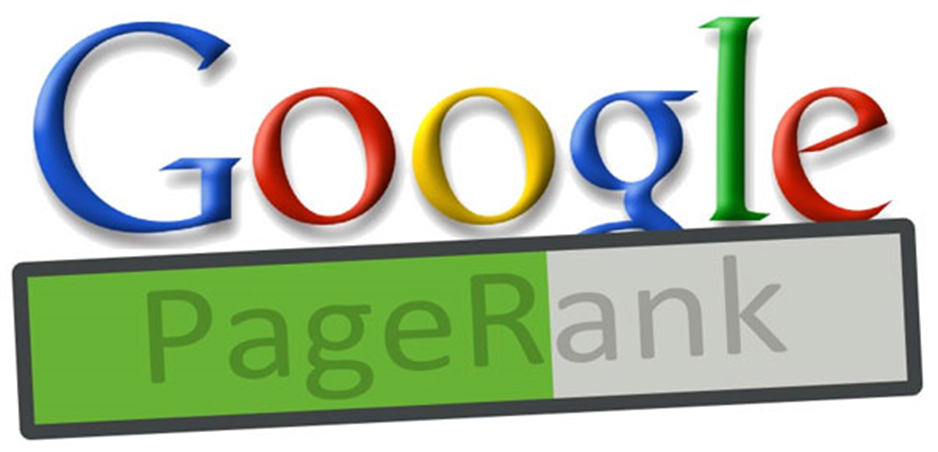 Más robusto que un conteo simple de enlaces
 Menos empates
 Aproximaciones escalables (para grafos dispersos)
 Su convergencia es garantizada
Las dos caras del ranking: Importancia
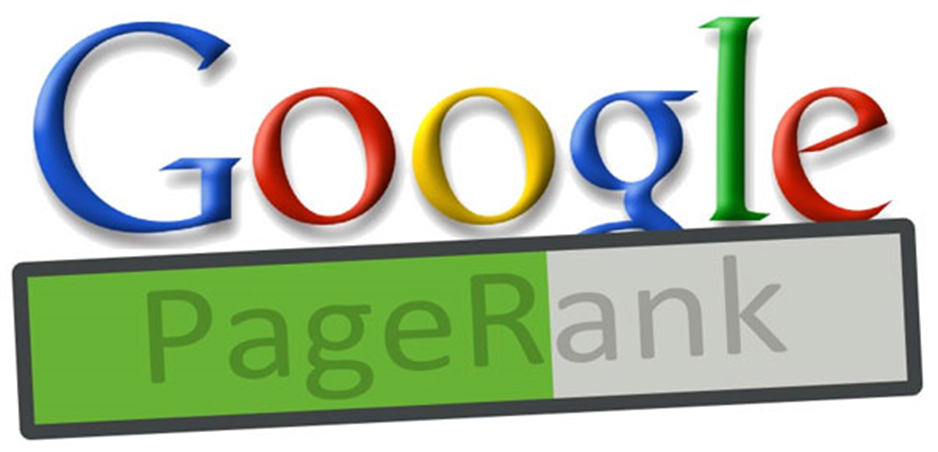 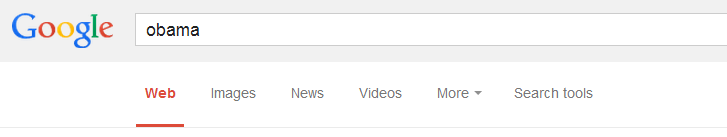 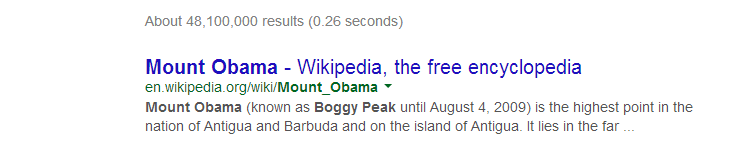 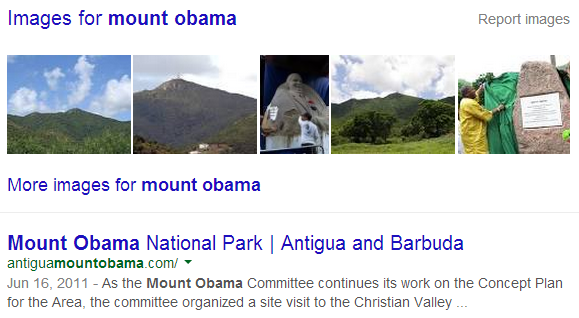 >
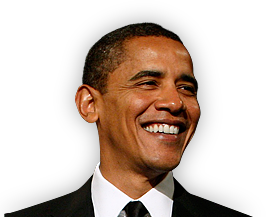 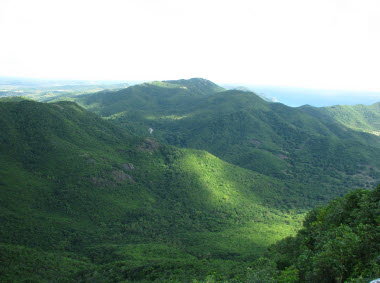 Ranking: ¿Ciencia o arte?
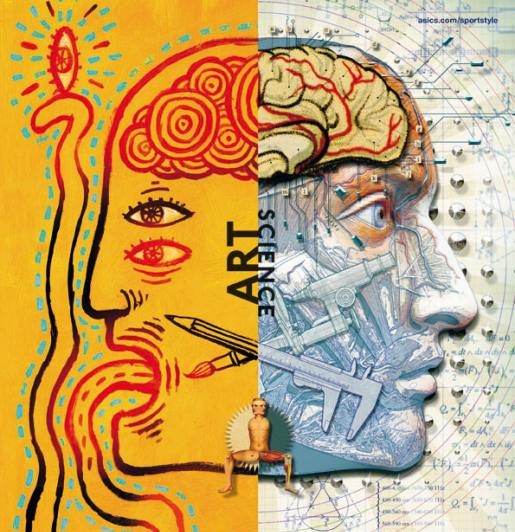 ¿Cómo lo hace Google?	Lo que sabemos
¡Según algunos expertos de SEO (optimización de motores de búsqueda), no Google!
Cómo Google rankea sus resultados (quizás)
Cómo Google rankea sus resultados (quizás)
¿Por qué no sabemos más?
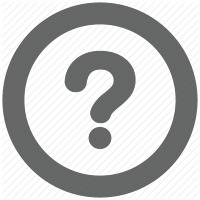 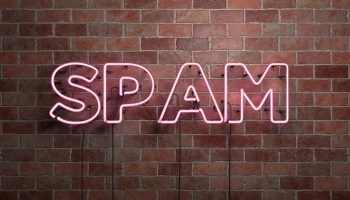 Ley de Goodhart:
"Cuando una medida se convierte en una meta, deja de ser una buena medida"
¡Según algunos expertos de SEO (optimización de motores de búsqueda), no Google!
Distribución de algoritmos de grafos
Computación Paralela sobre Grafos
La entrada es un grafo
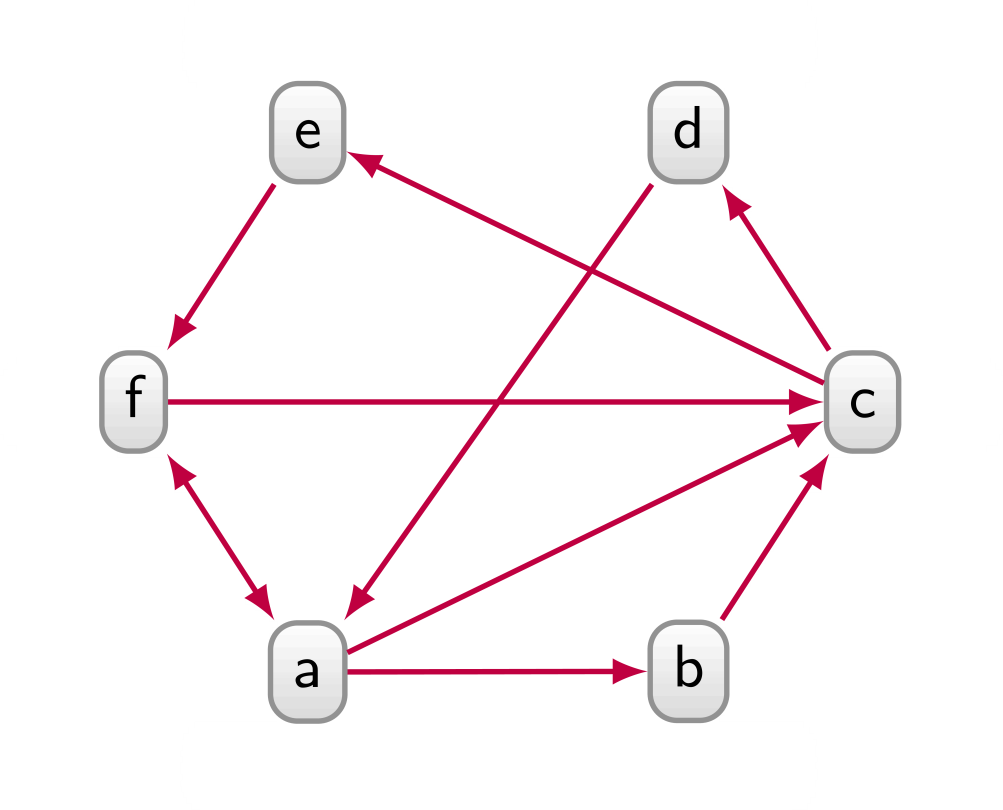 Computación Paralela sobre Grafos
La entrada es un grafo
Nodos tienen un estado
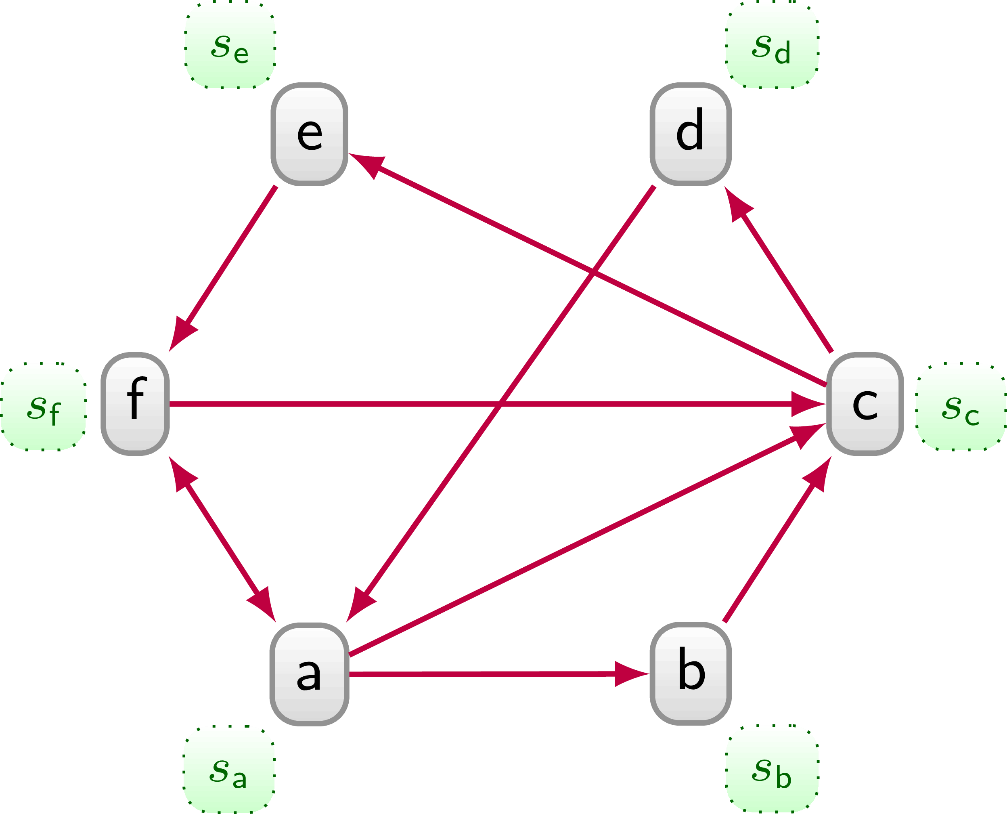 Computación Paralela sobre Grafos
La entrada es un grafo
Nodos tienen un estado
Nodos computan mensajes
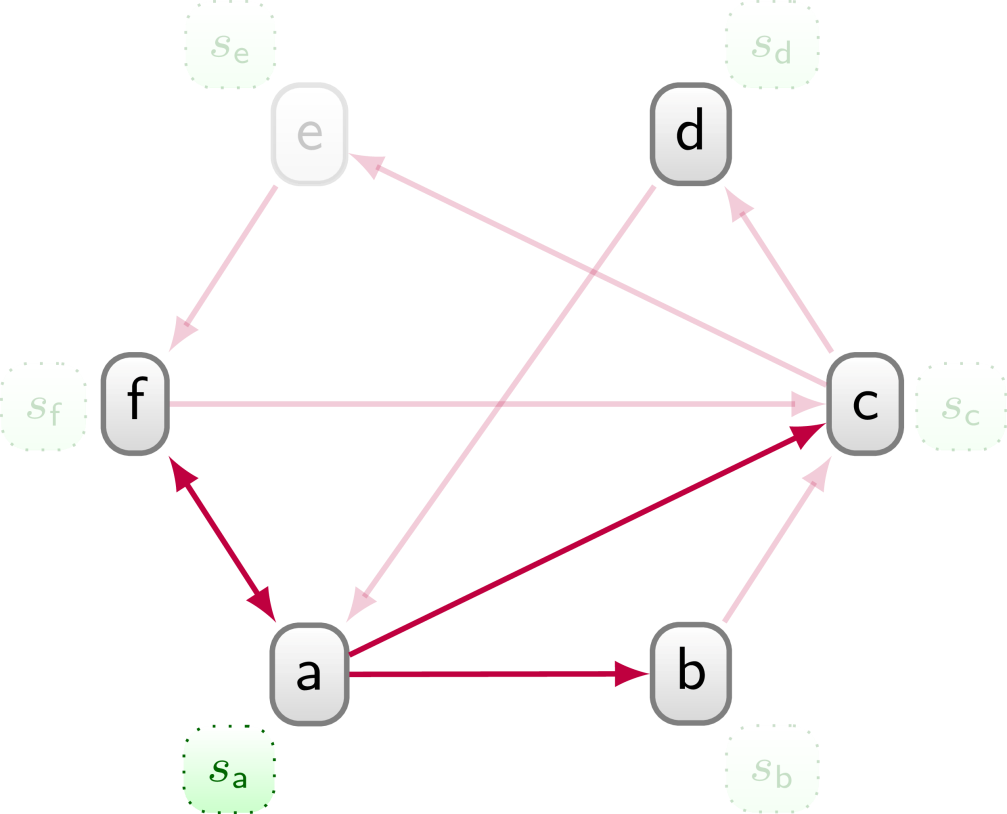 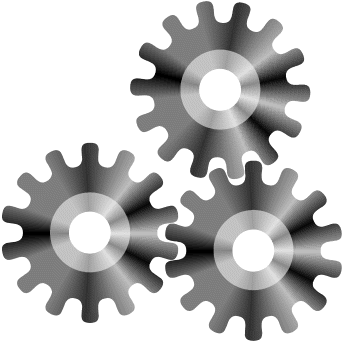 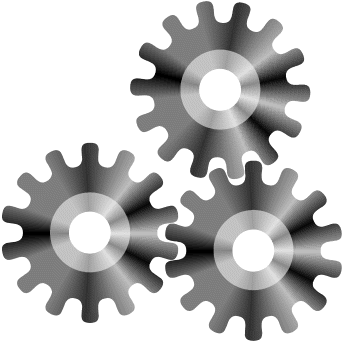 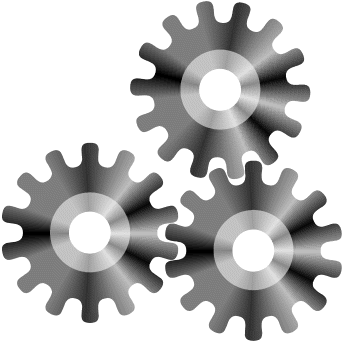 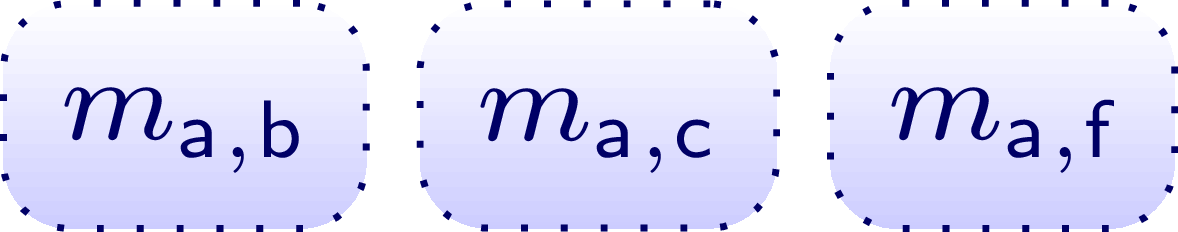 Computación Paralela sobre Grafos
La entrada es un grafo
Nodos tienen un estado
Nodos computan mensajes 
Nodos mandan mensajes a sus vecinos
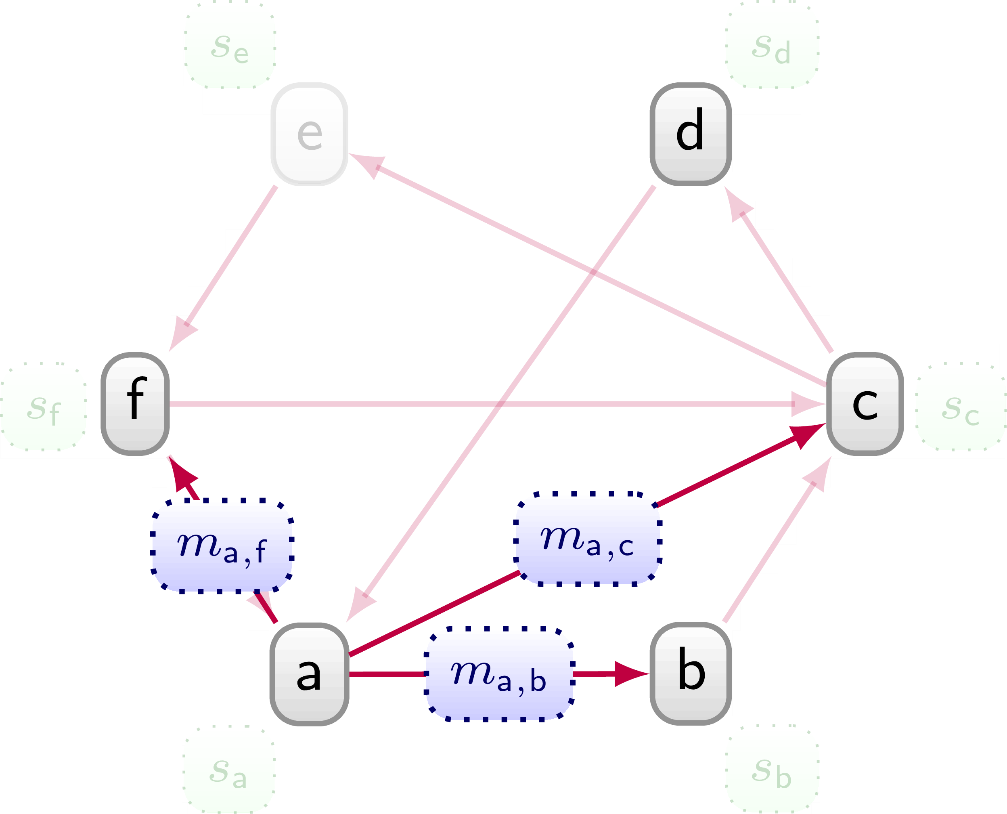 Computación Paralela sobre Grafos
La entrada es un grafo
Nodos tienen un estado
Nodos computan mensajes 
Nodos mandan mensajes a sus vecinos
Nodos reciben mensajes y computan un nuevo estado
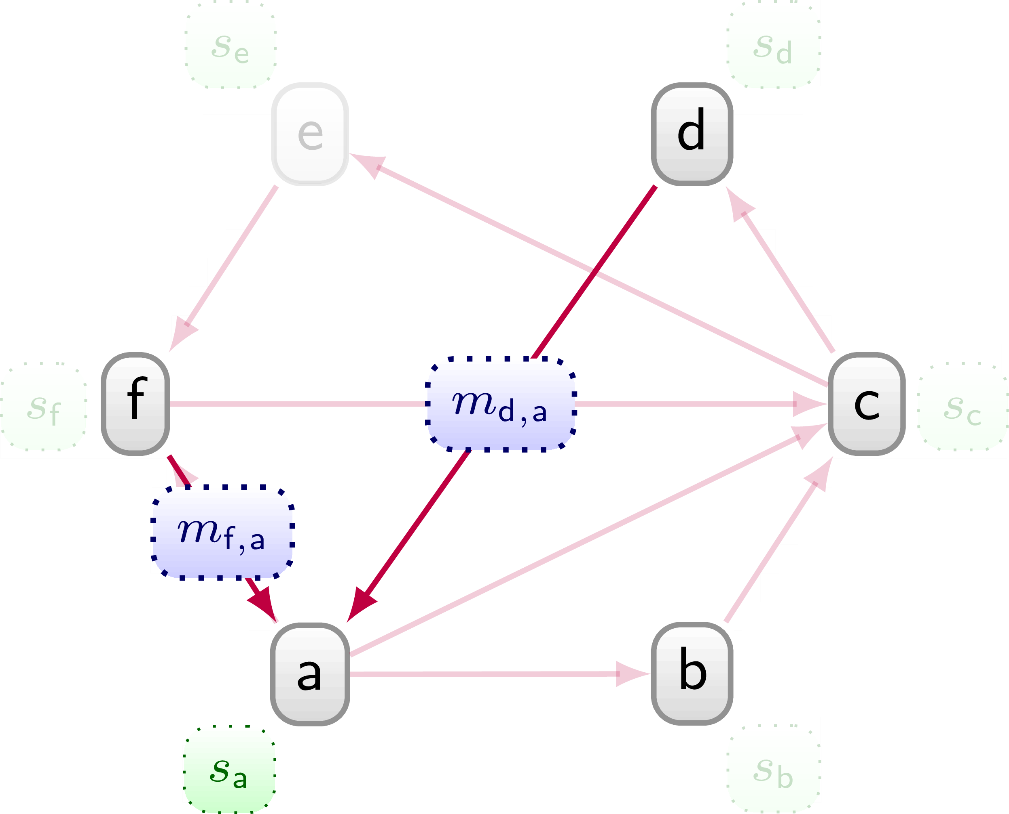 Computación Paralela sobre Grafos
La entrada es un grafo
Nodos tienen un estado
Nodos computan mensajes 
Nodos mandan mensajes a sus vecinos
Nodos reciben mensajes y computan un nuevo estado
... recursivamente
... (en paralelo)
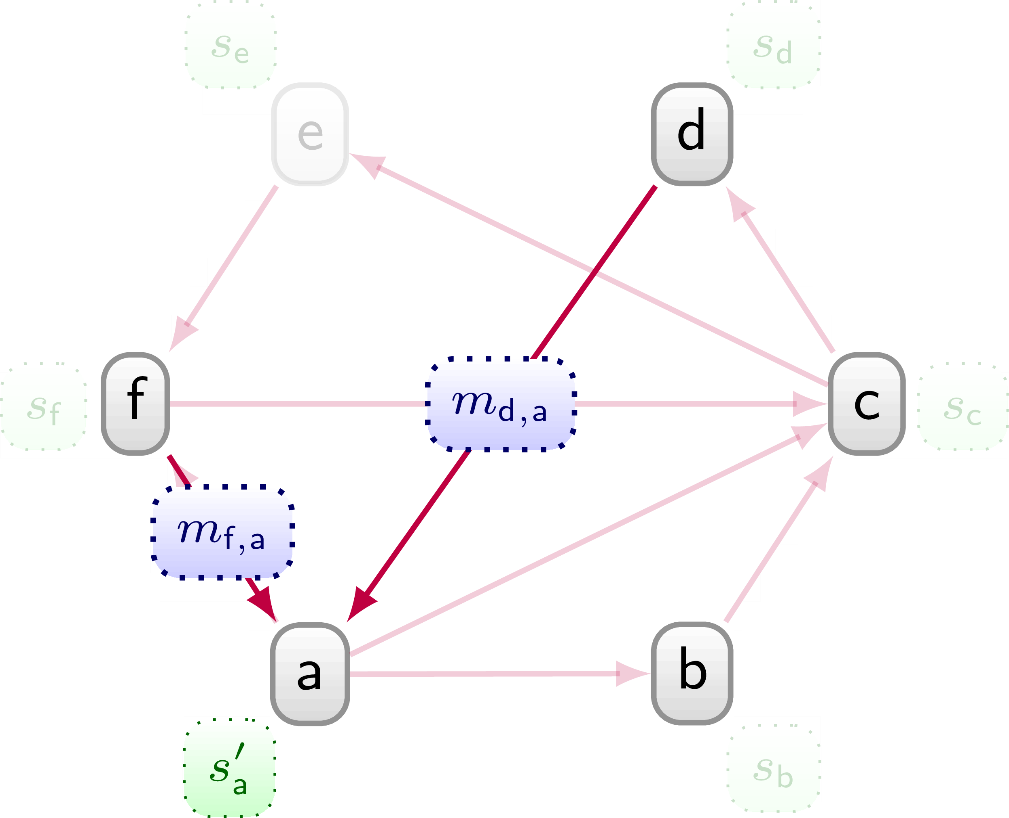 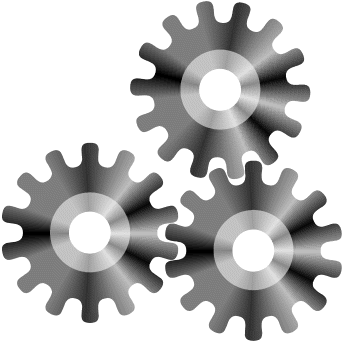 Ejemplo: PageRank (simplificado)
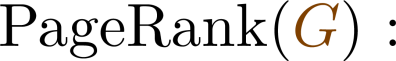 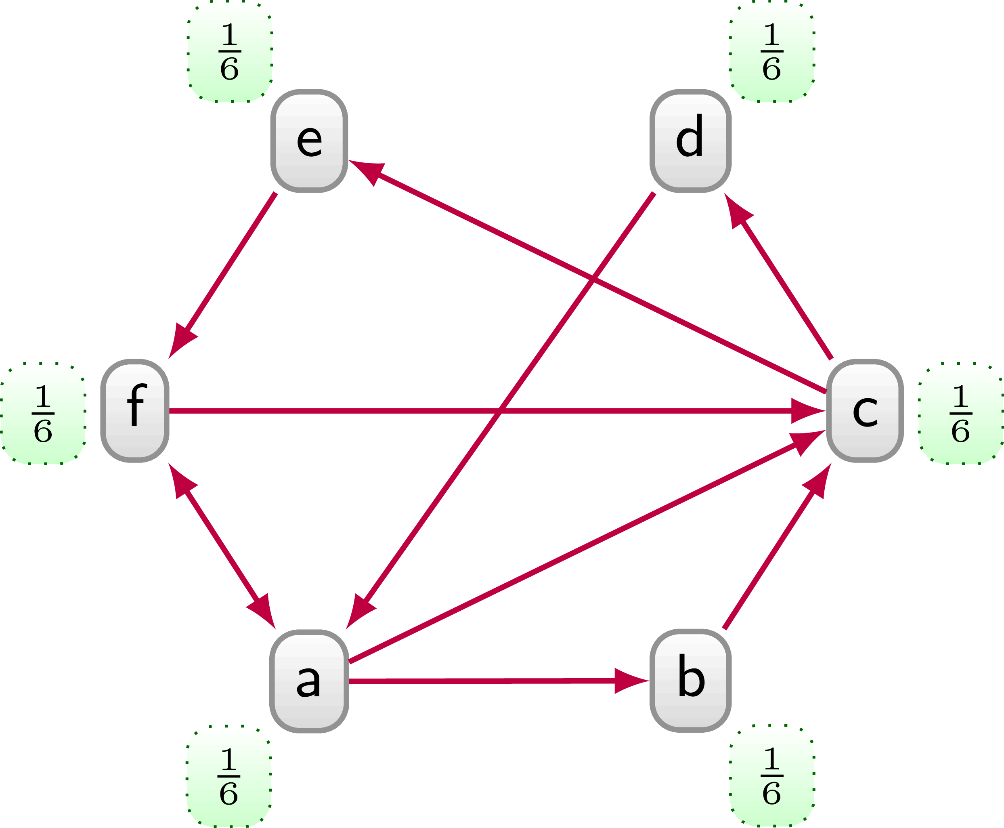 Ejemplo: PageRank (simplificado)
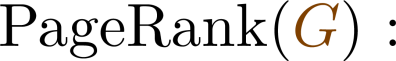 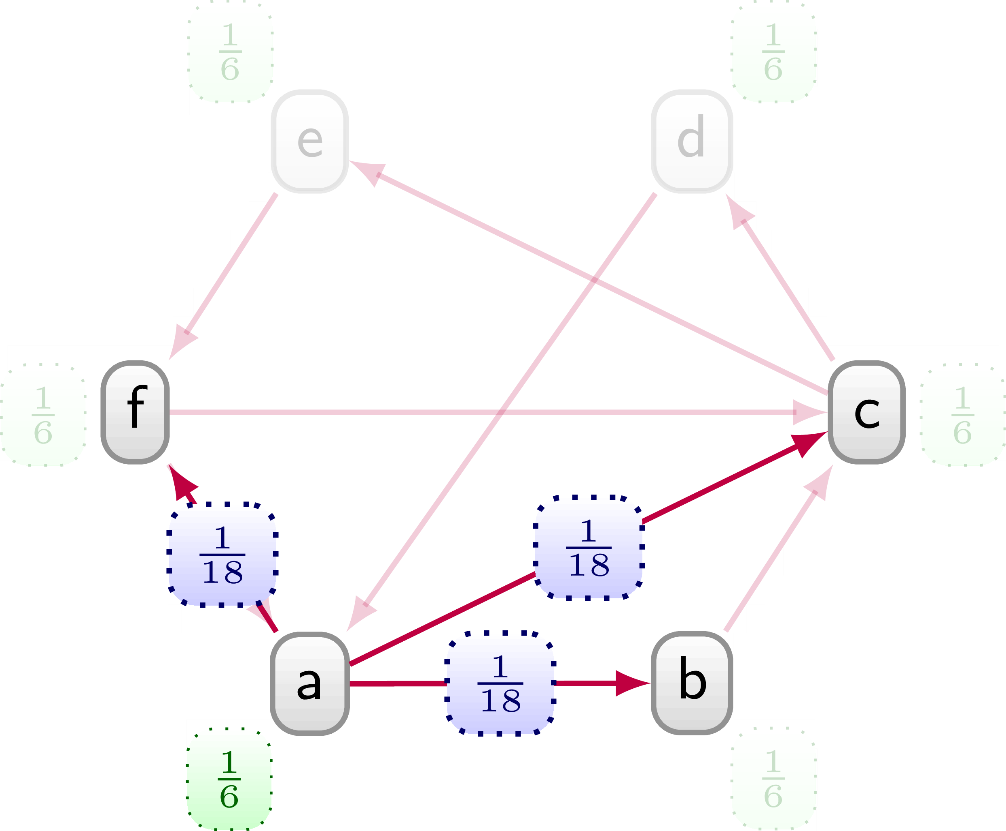 Ejemplo: PageRank (simplificado)
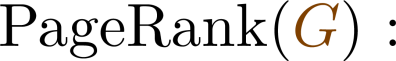 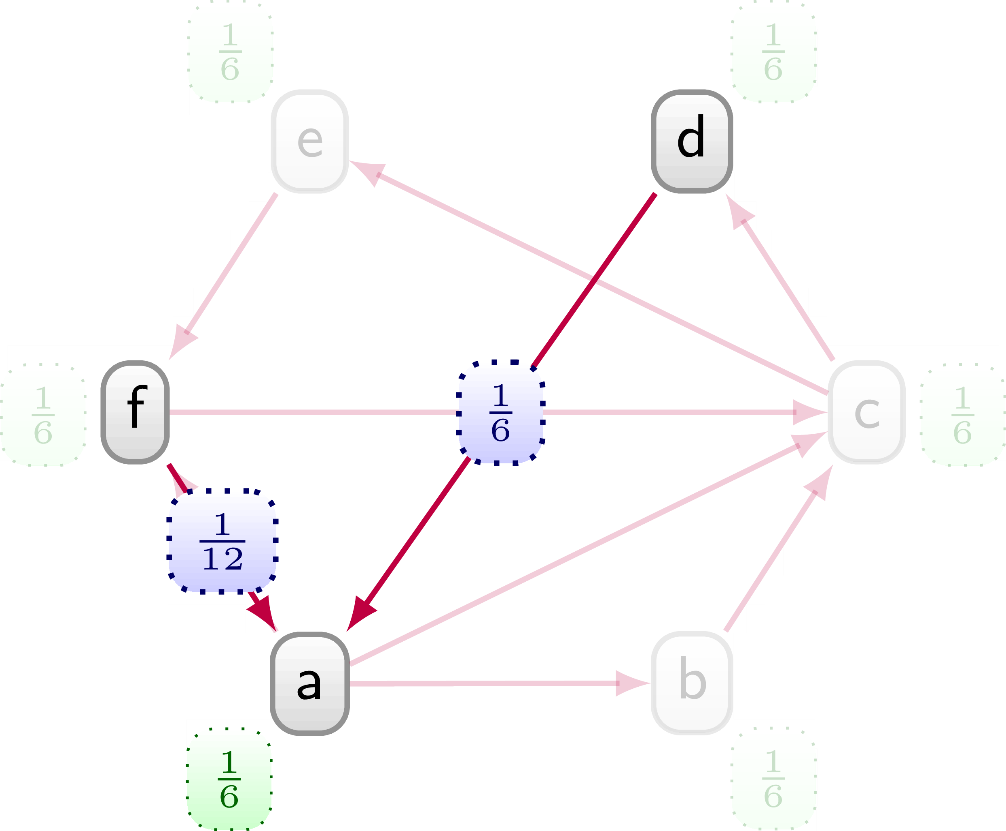 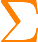 Ejemplo: PageRank (simplificado)
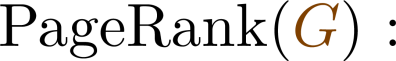 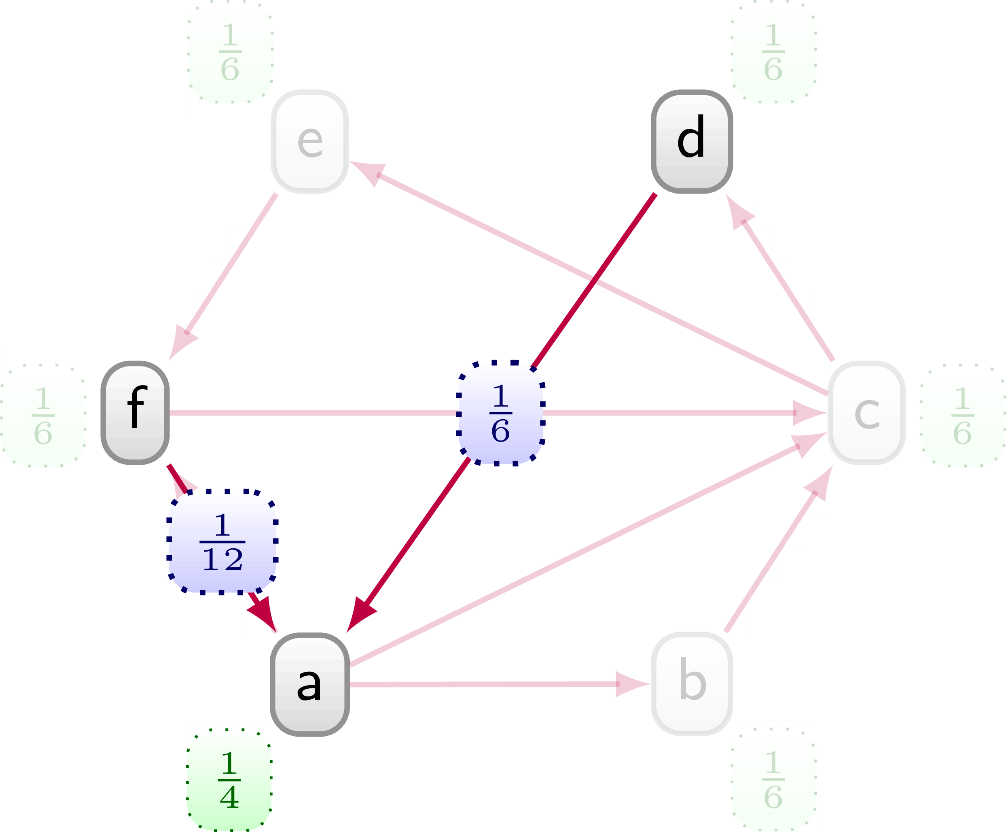 Ejemplo: PageRank (simplificado)
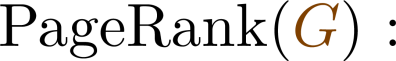 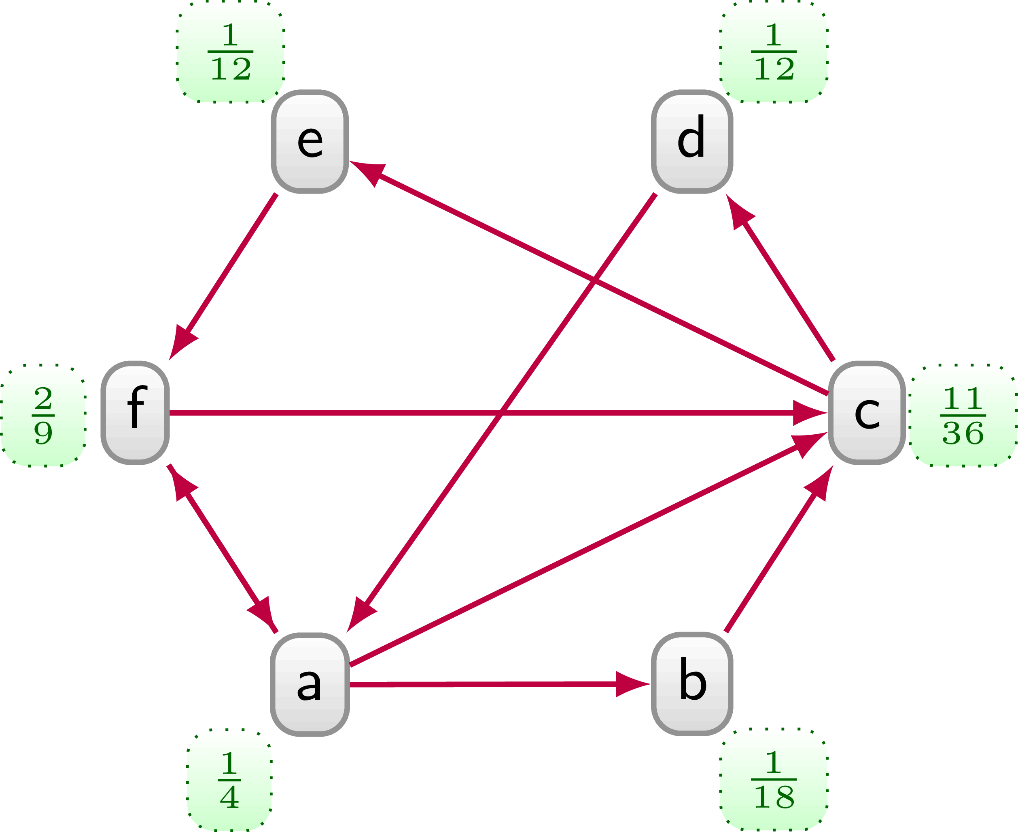 …
Otros algoritmos ...
Caminos más cortos
Clustering (k-means, label prop.)
Centralidad (PageRank, ...)
Cortes de grafo
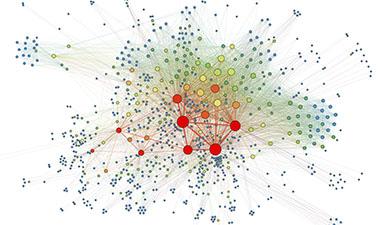 Implementaciones distribuidas
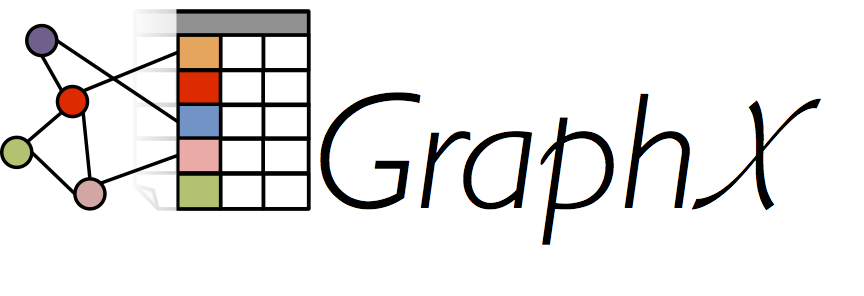 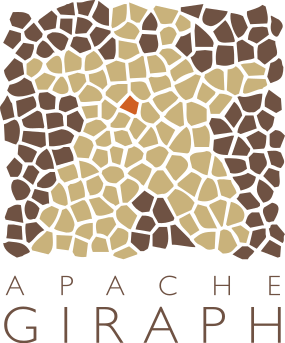 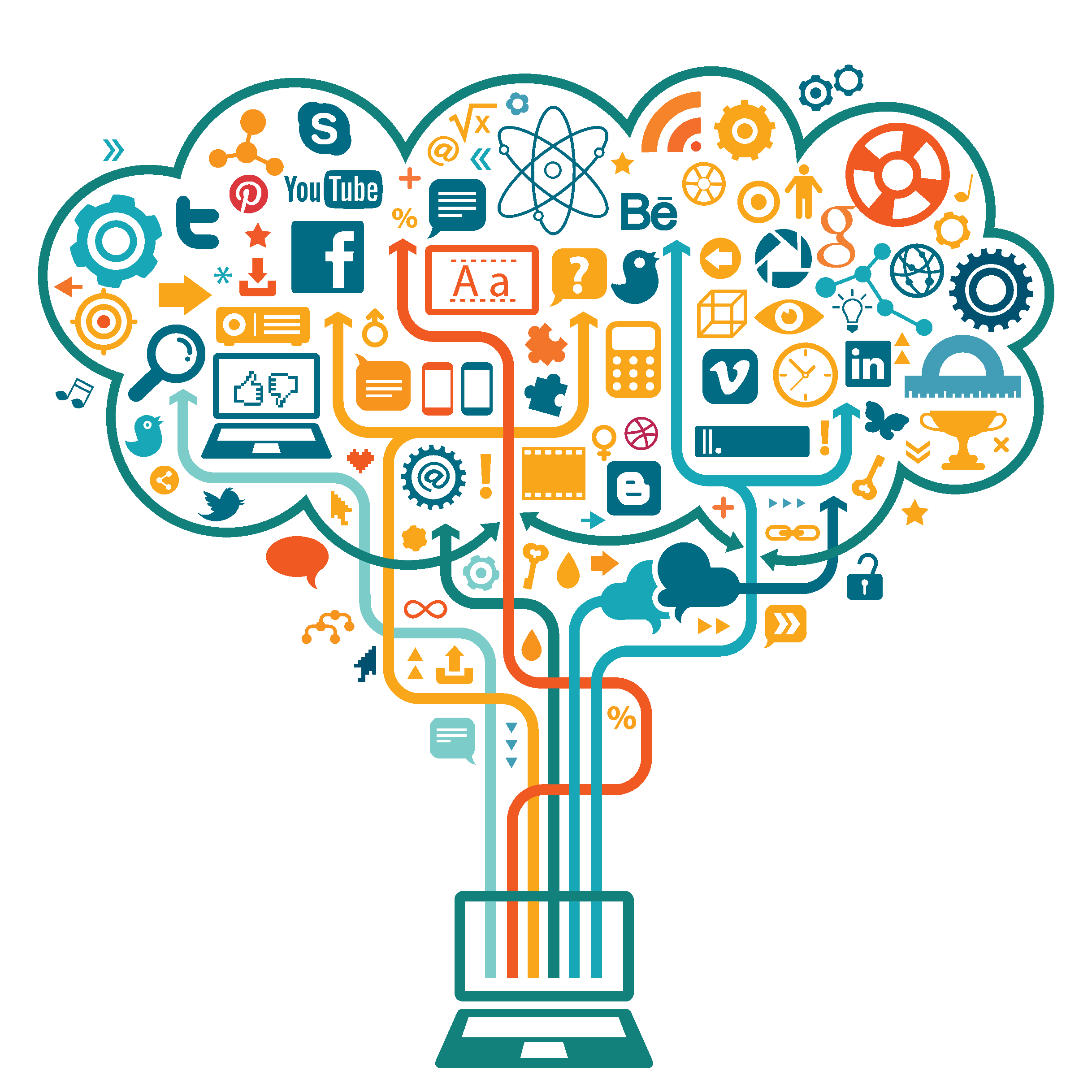 ¿Preguntas?